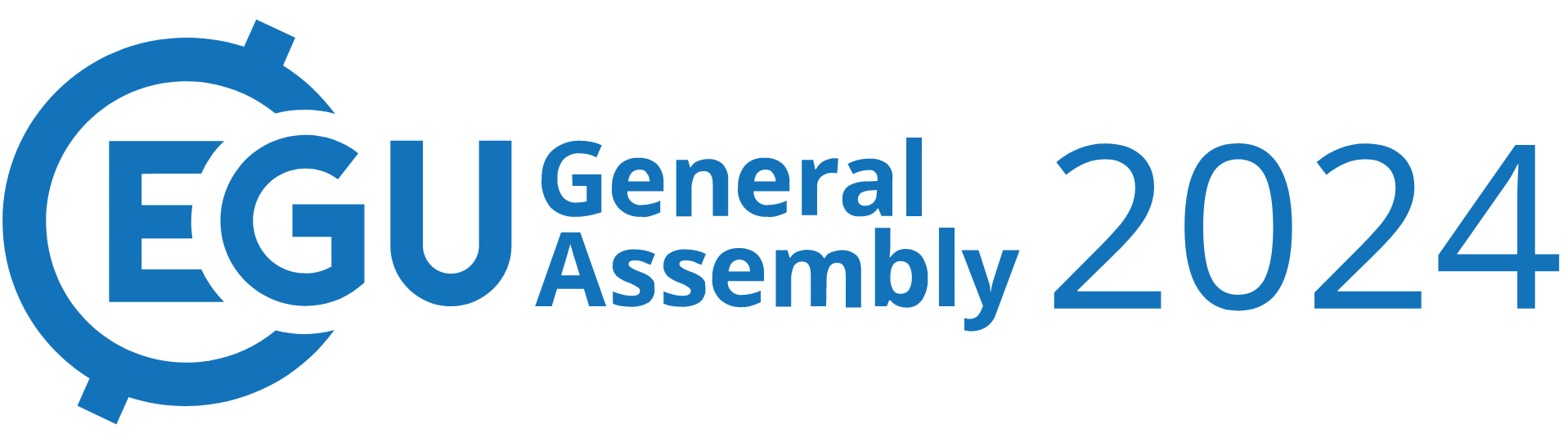 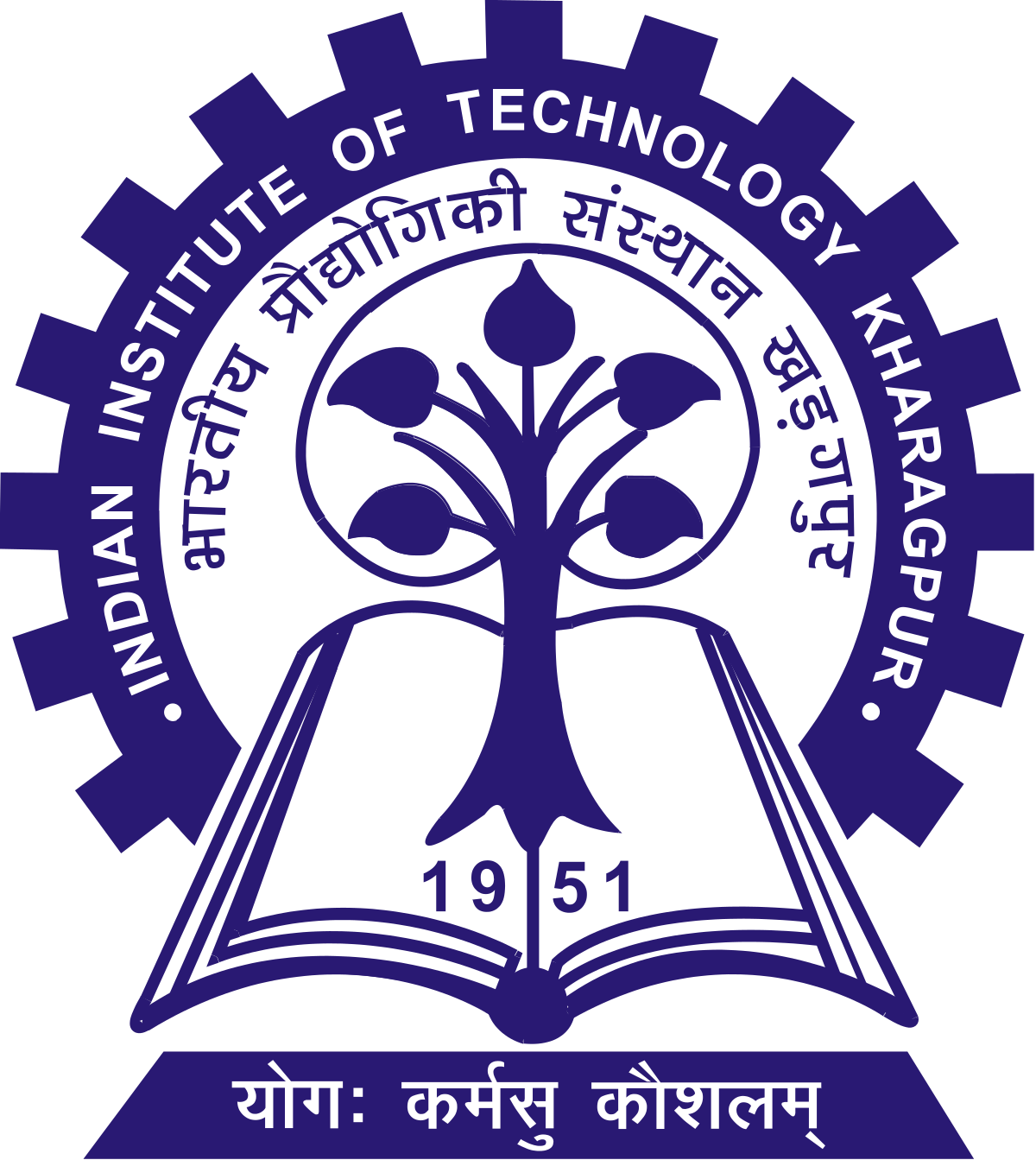 Exploring Regional-Scale Covariation: Atmospheric CO2 Anomalies
Distribution Patterns, Vegetation Spread, and Climate Variables
Buddola Jagadish, Prabir Kumar Patra, and Mukunda Dev Behera
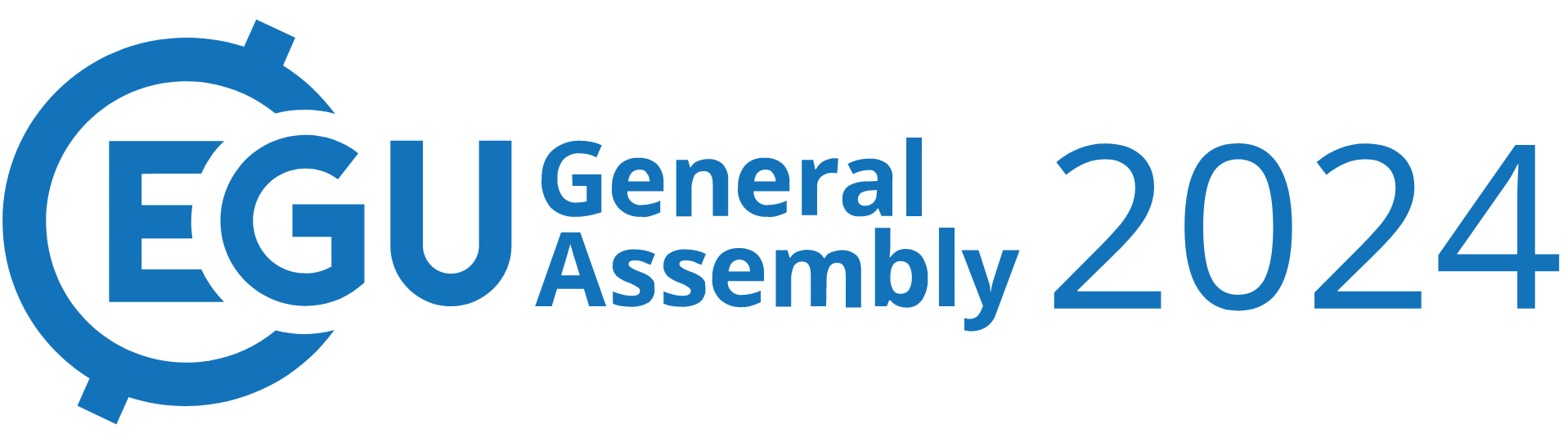 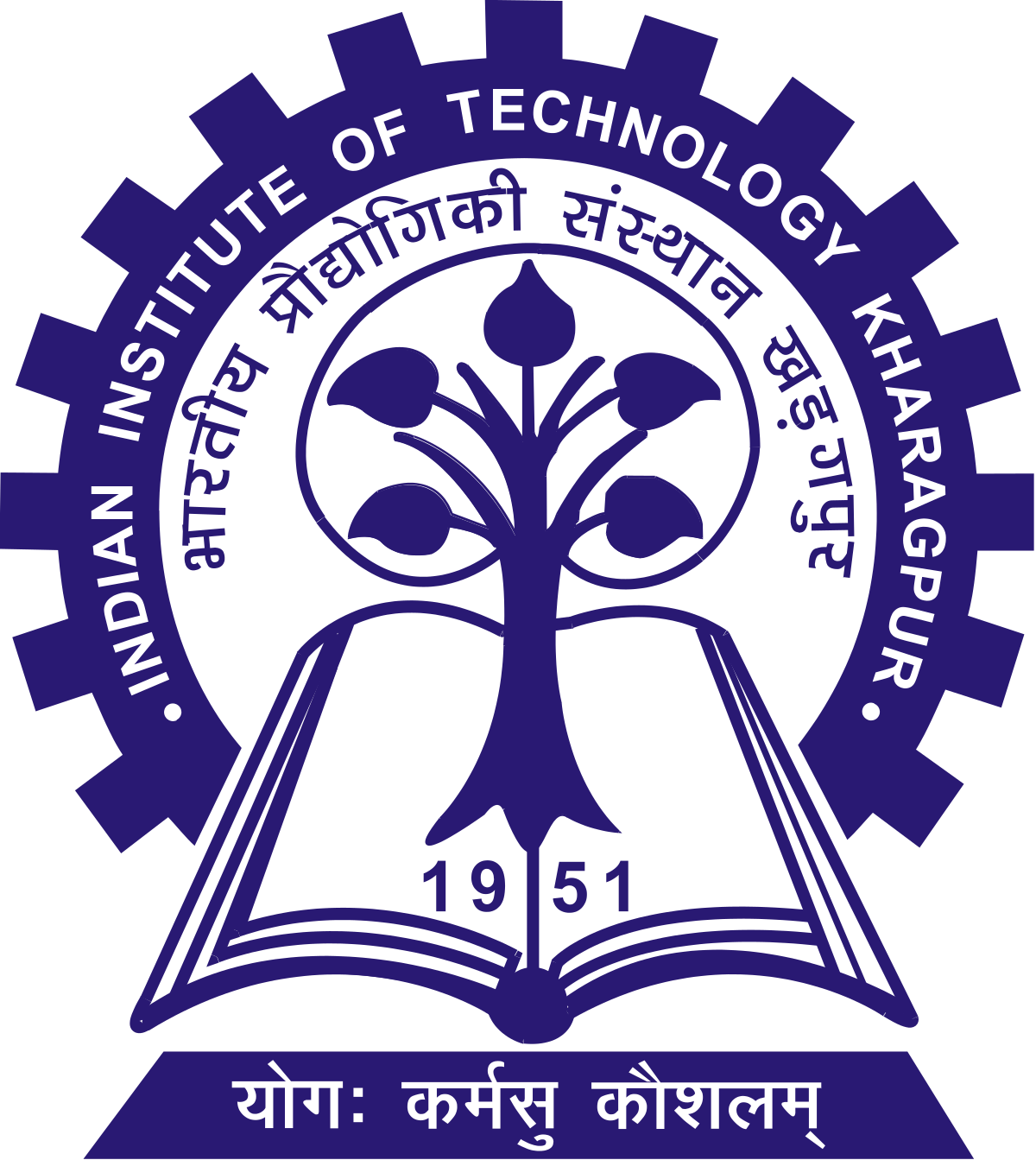 Contents

1. Motivation
2. Study area
3. Materials and Methods 
4. Results and Discussion
5. Conclusions
6. References
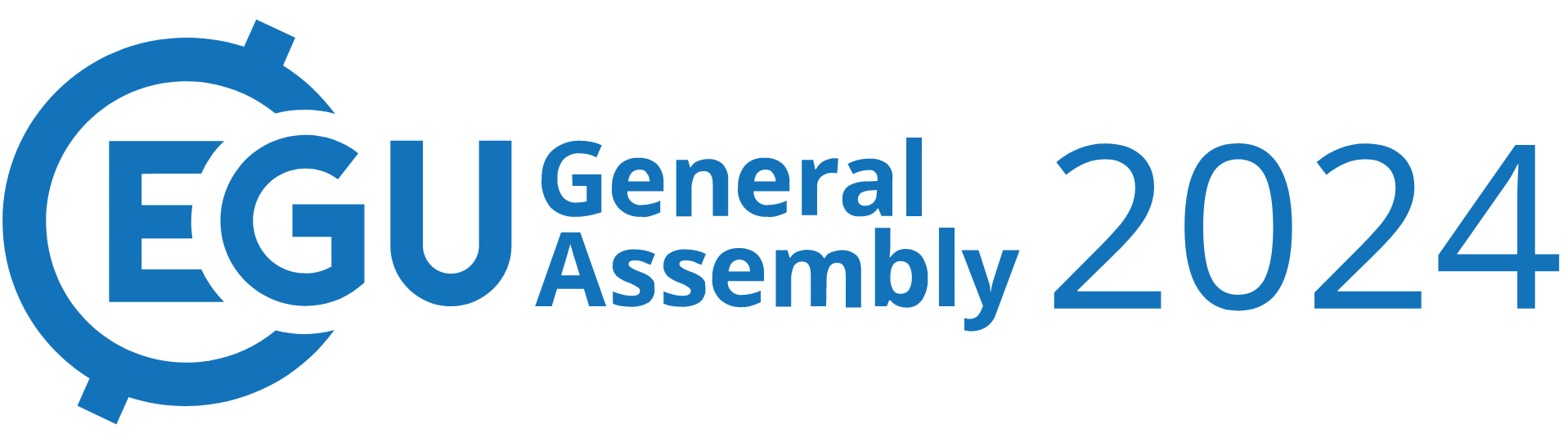 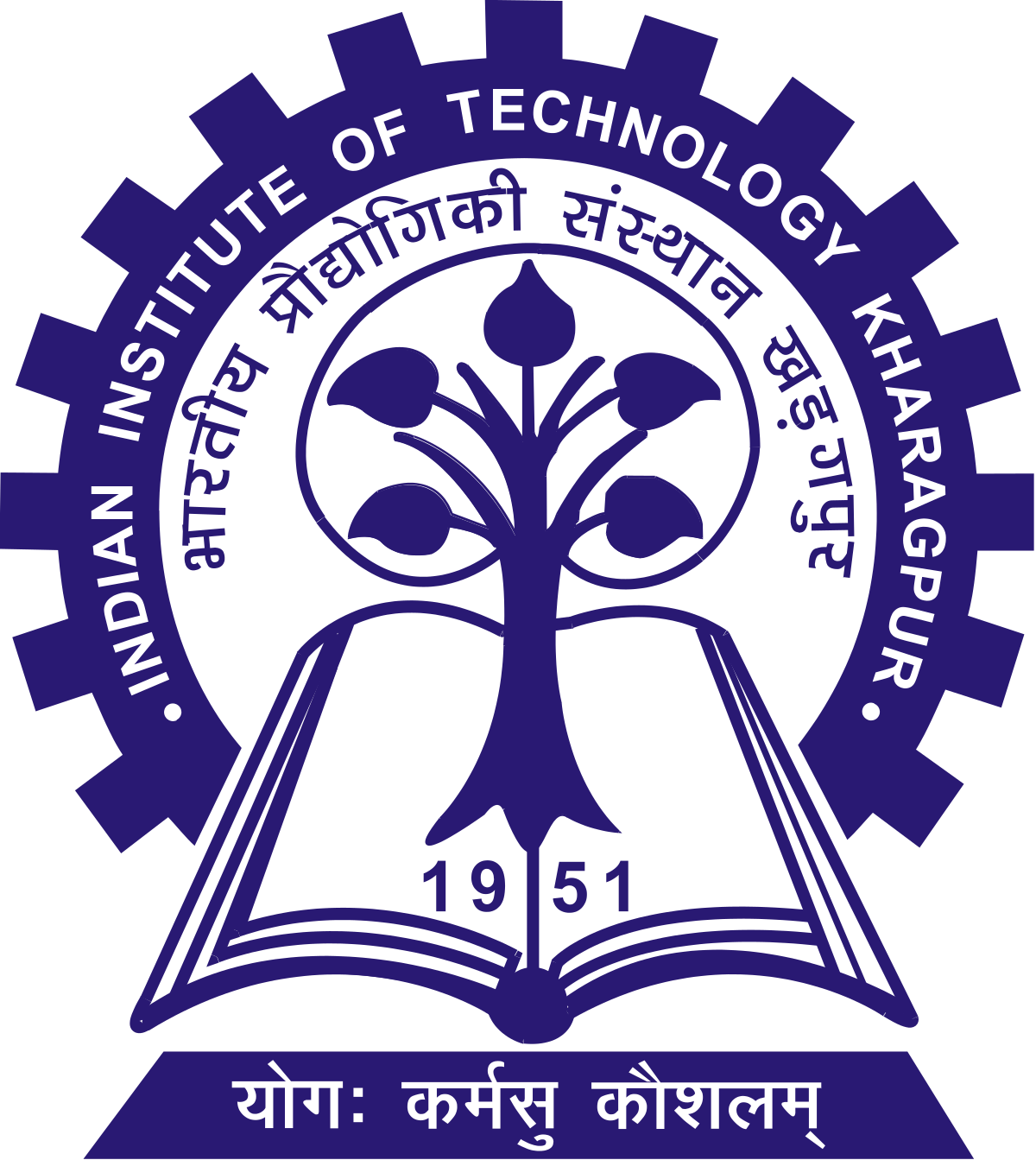 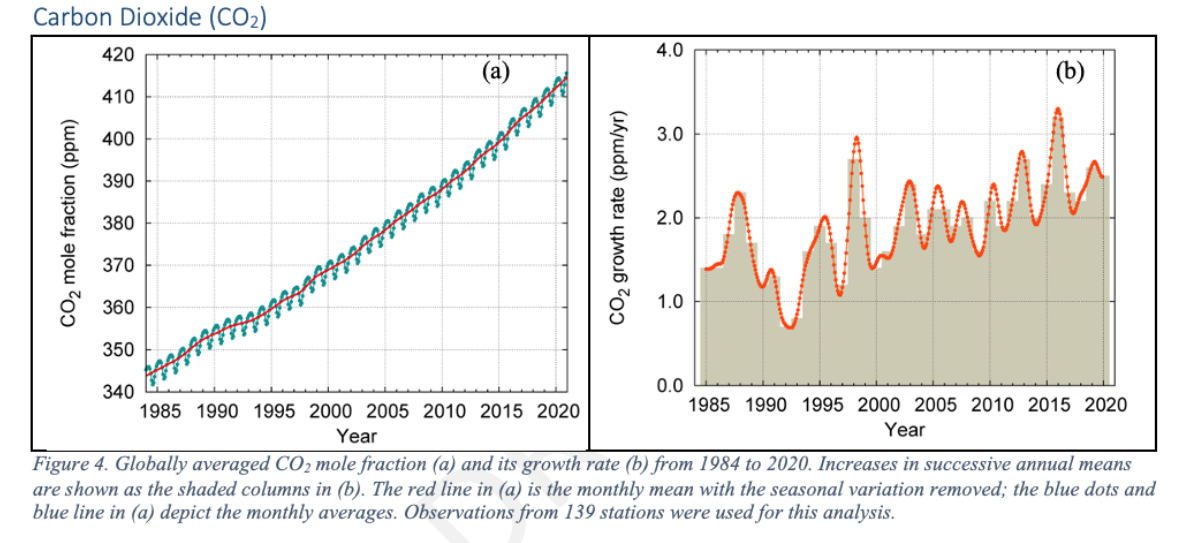 Carbon emissions are partitioned among the atmosphere and carbon sinks on land and in the ocean The “imbalance” between total emissions and total sinks is an active area of research
Motivation
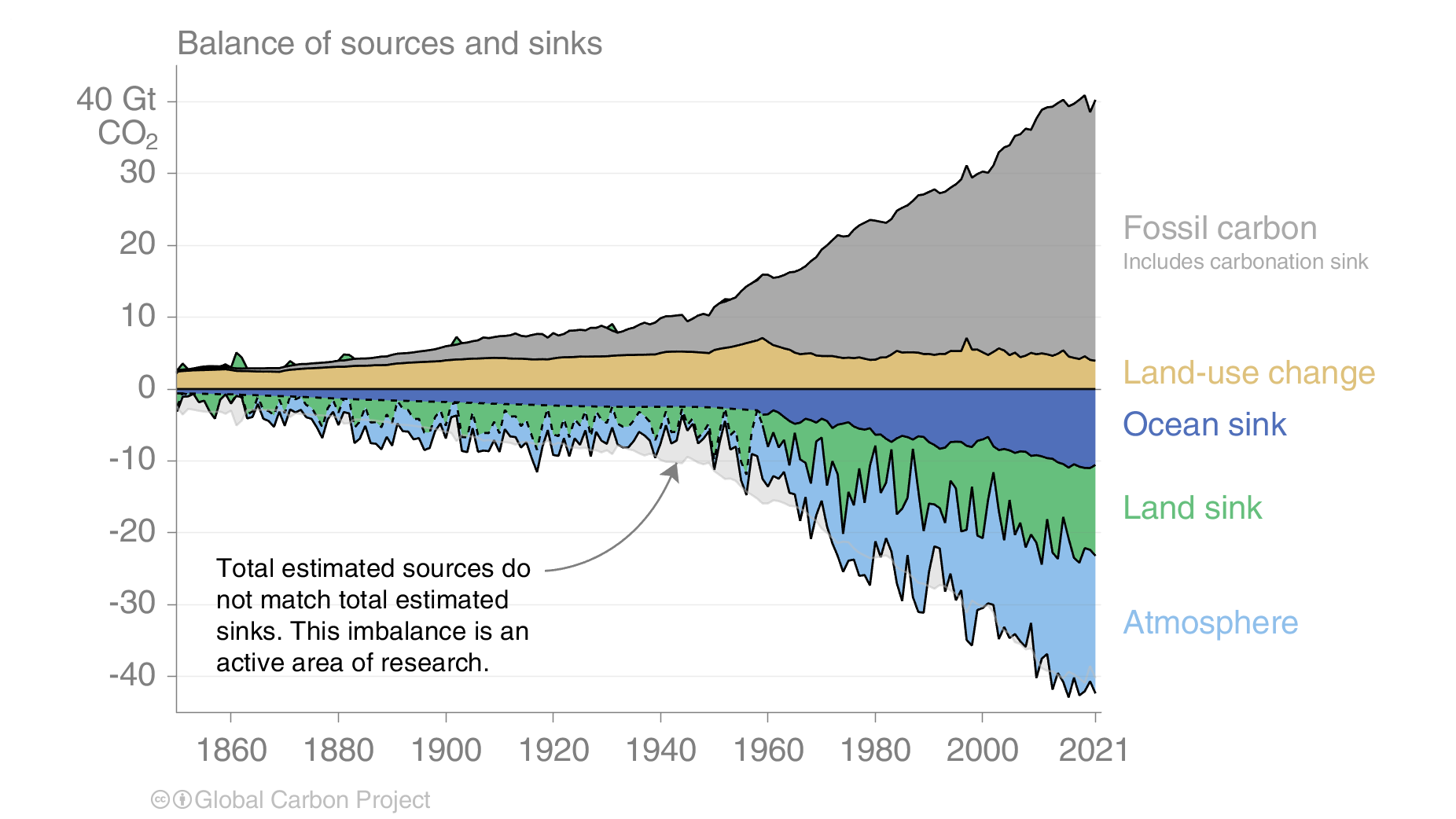 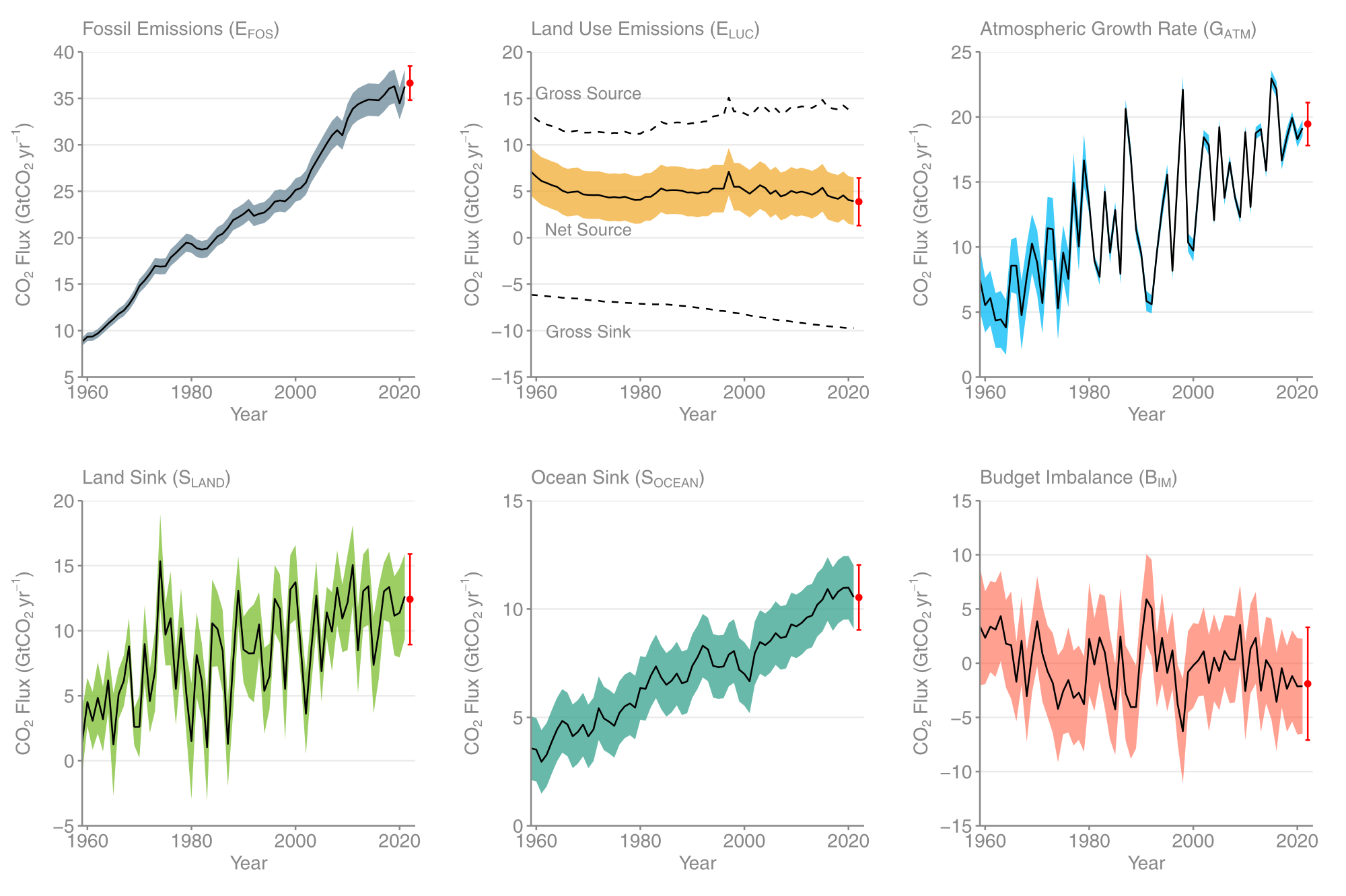 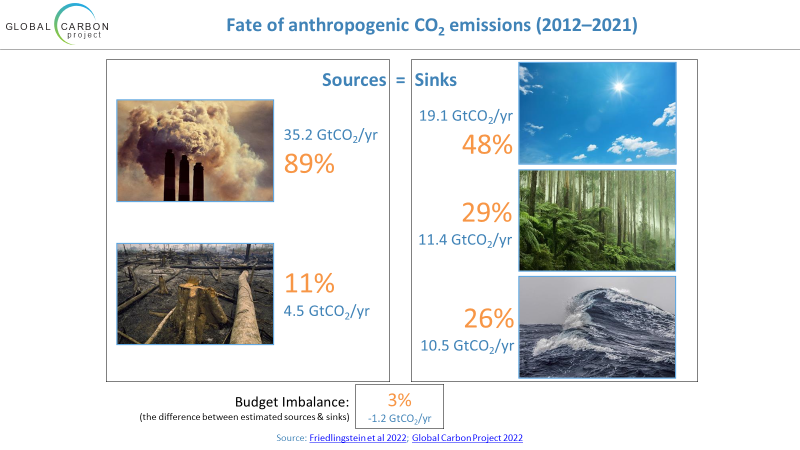 Terrestrial ecosystems regulate the concentrations of CO2 in the atmosphere through photosynthesis and respiration
Source: Friedlingstein et al 2023; Global Carbon Project 2023
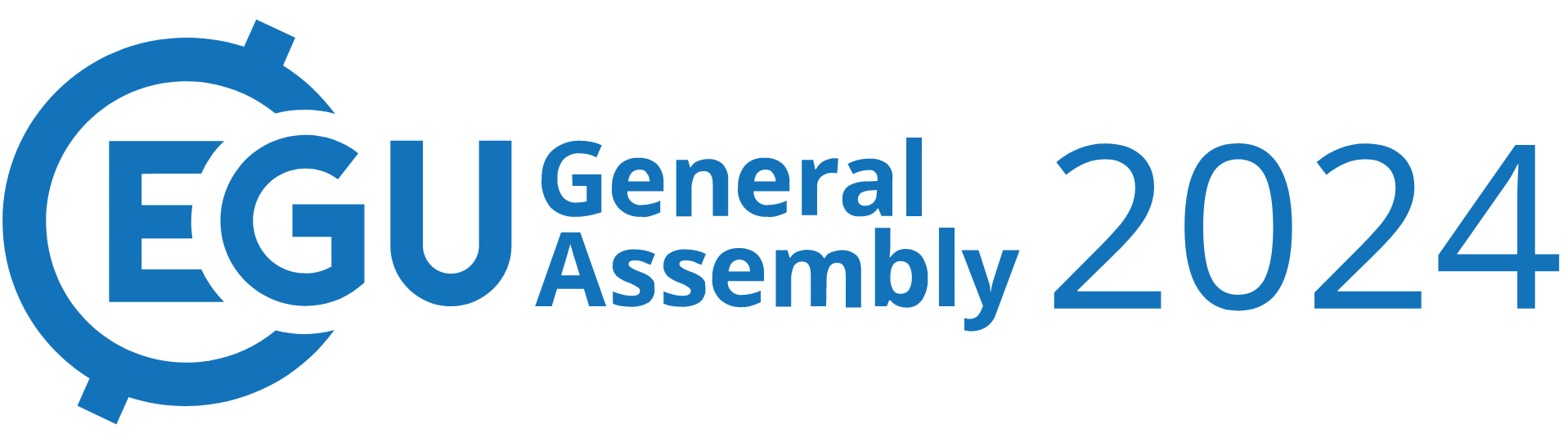 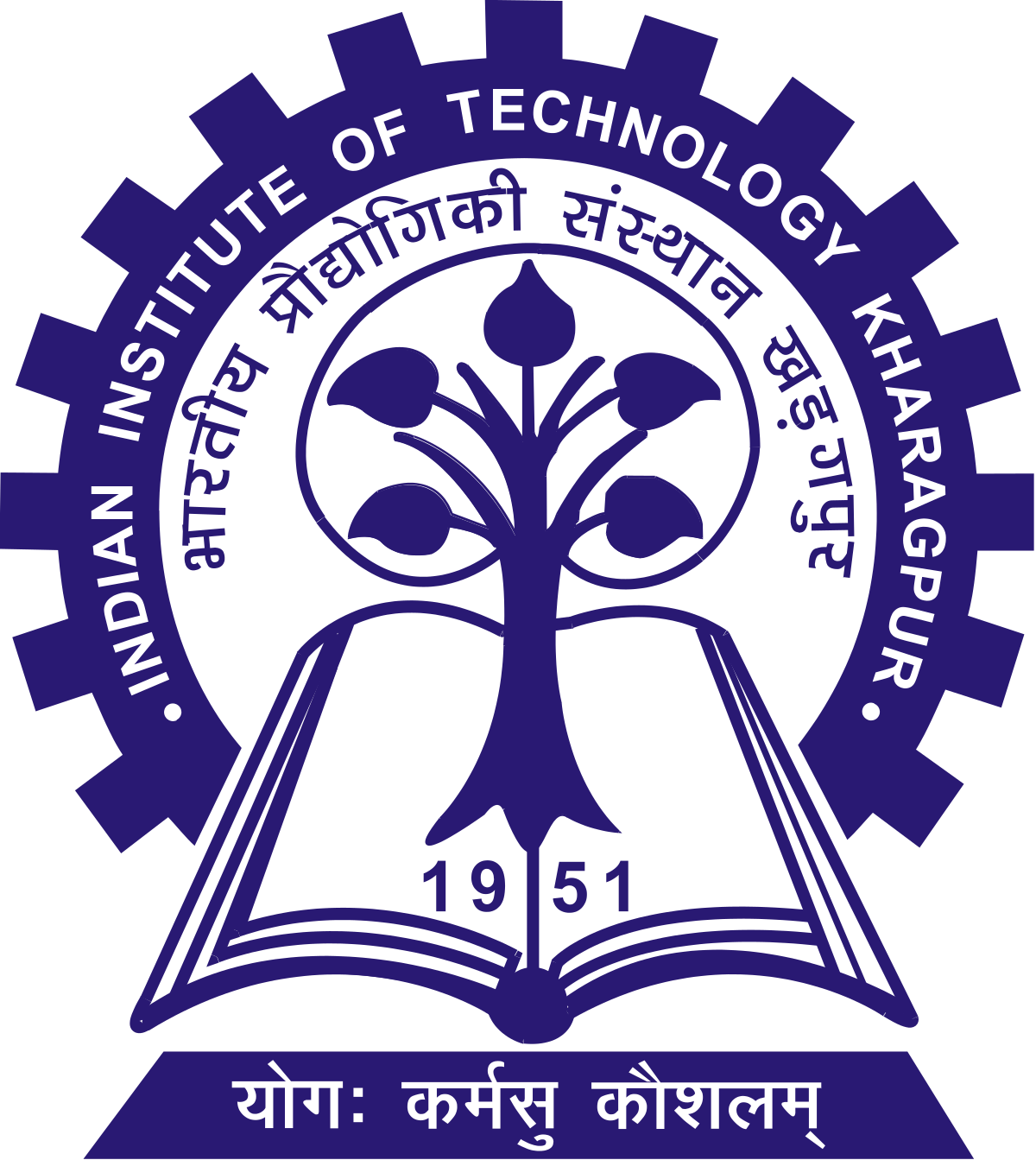 Hypothesis
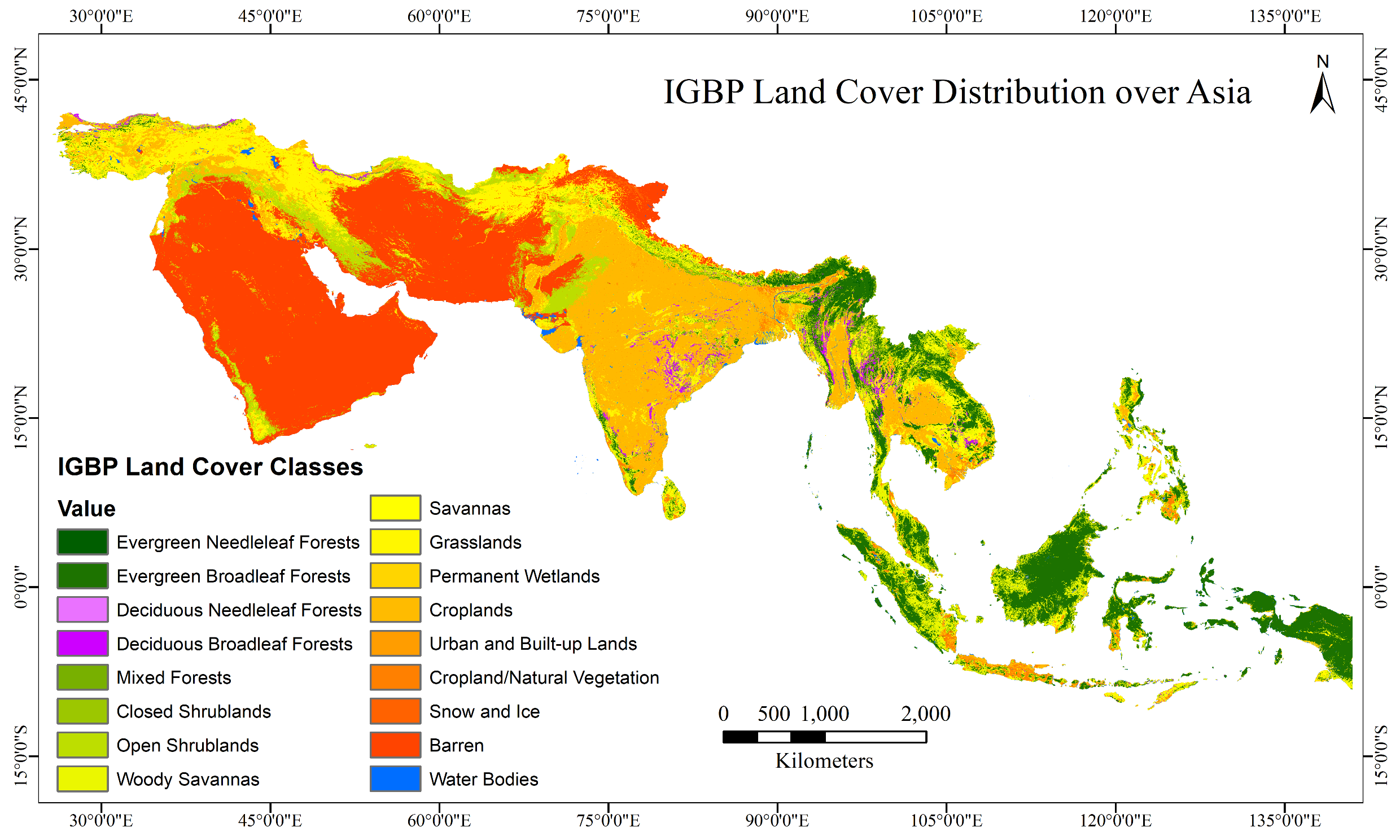 Process models suggest that increasing atmospheric CO2 drives the land and ocean sinks while climate change reduces the carbon sinks; the climate effect is largest in tropical and semi-arid land ecosystems.



Globally during the 2012-2021 decade, climate change reduced the land sink by ~17% and the ocean sink by ~4%
To Analyze the atmospheric CO2 time series profile with the selected biophysical and meteorological variables
Source: Friedlingstein et al 2023; Global Carbon Project 2023
Materials and Methods
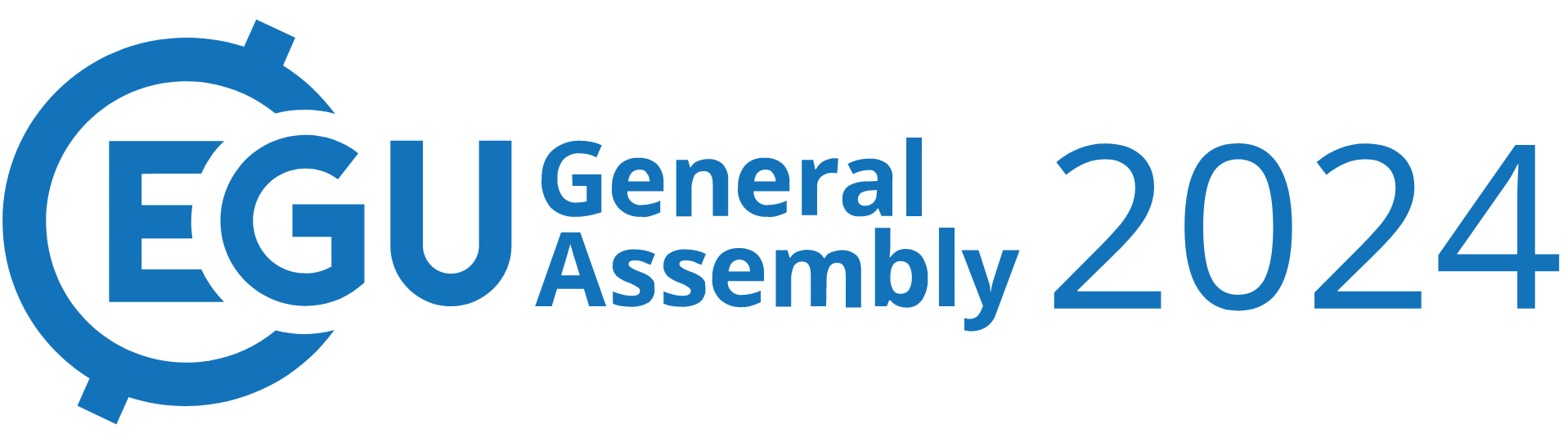 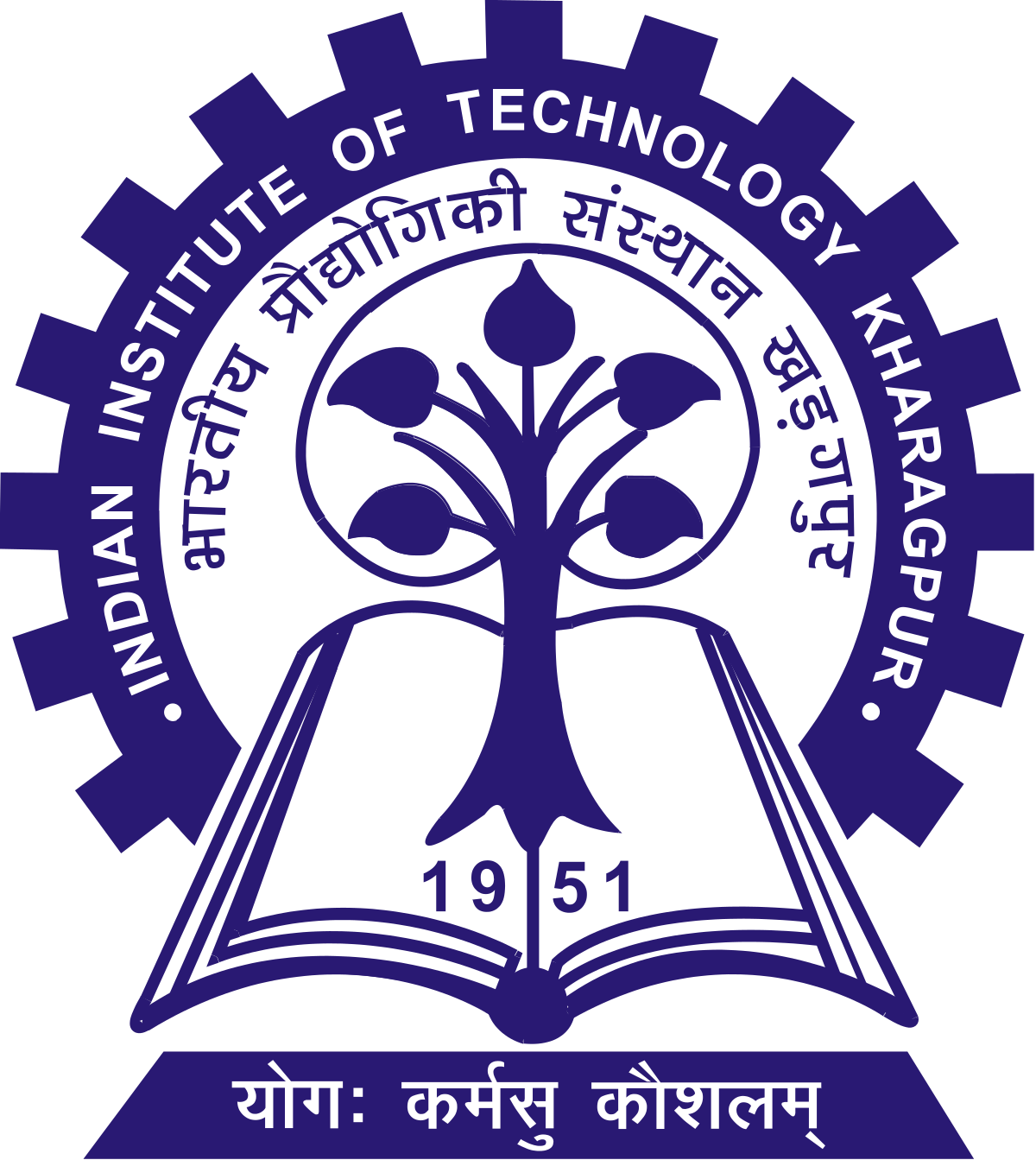 Data frame
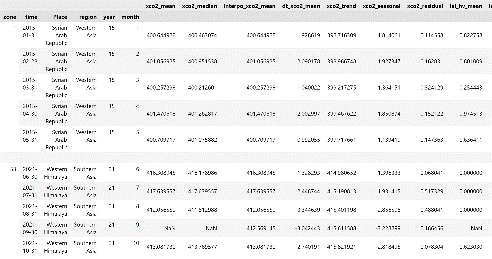 Zonal Time series analysis
XCO2 Daily 
non grid
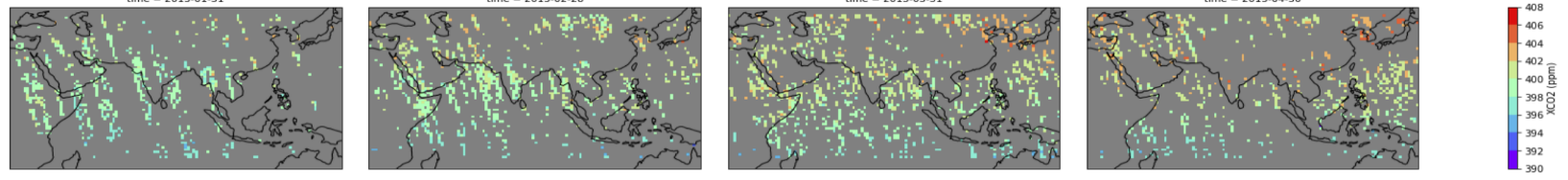 Gridded data
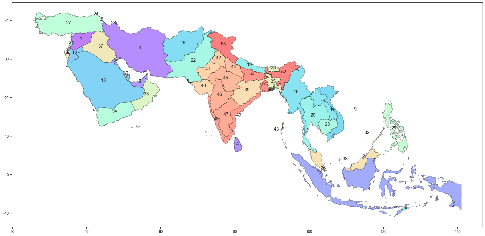 Daily data
Quality flag
IAV and Anomalies
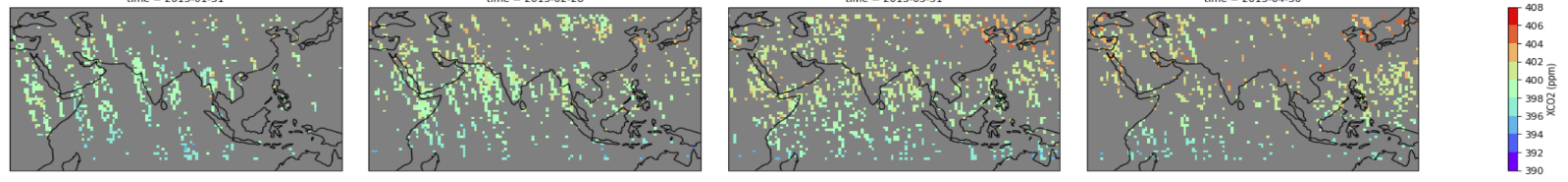 Missing data imputation
Air temperature
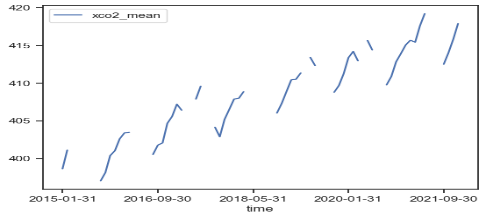 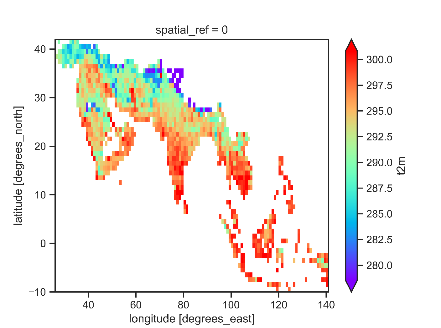 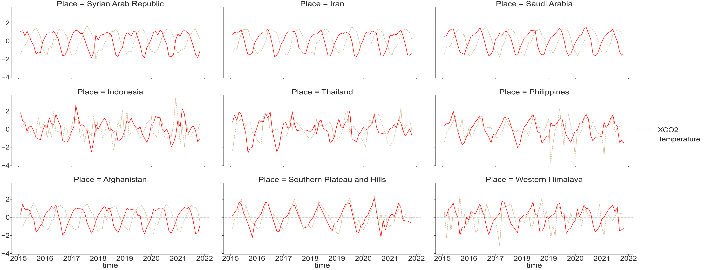 Bootstrap
 analysis
Time series creation
Space time matching
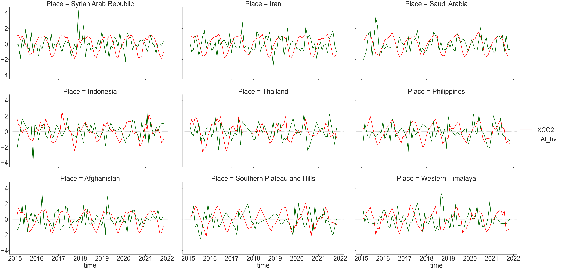 Total precipitation
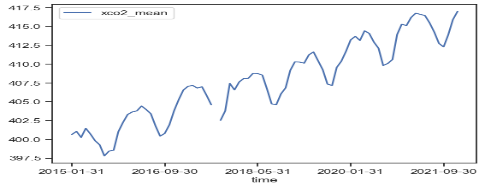 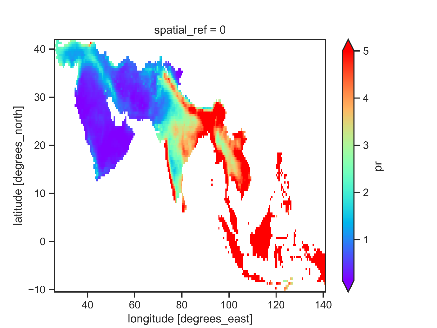 Lead lag analysis
Time series Decomposition
LAI
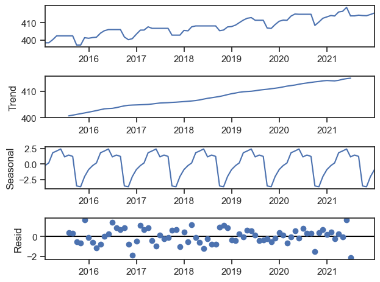 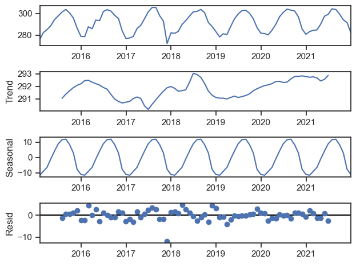 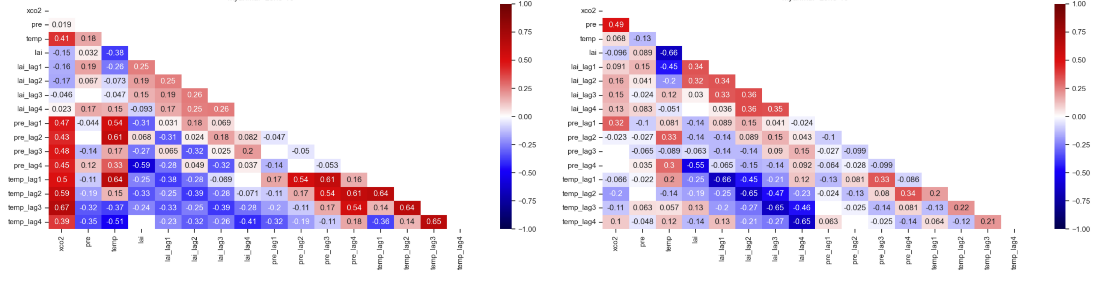 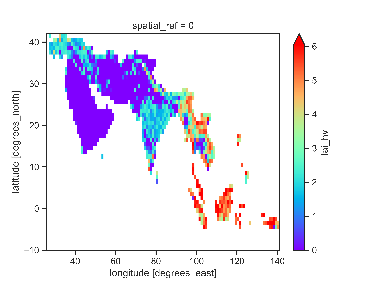 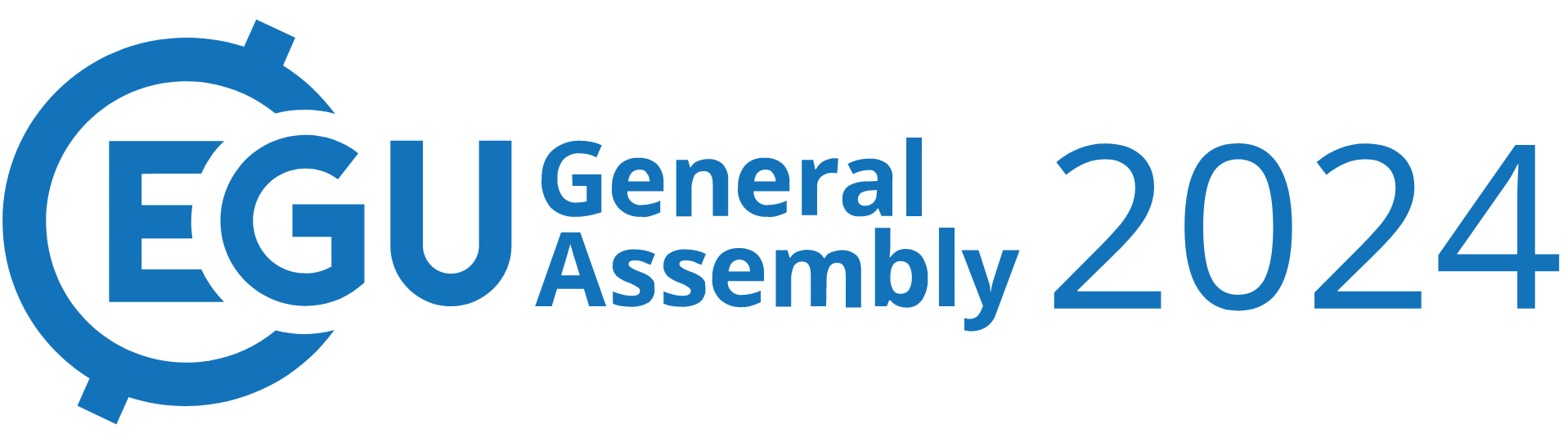 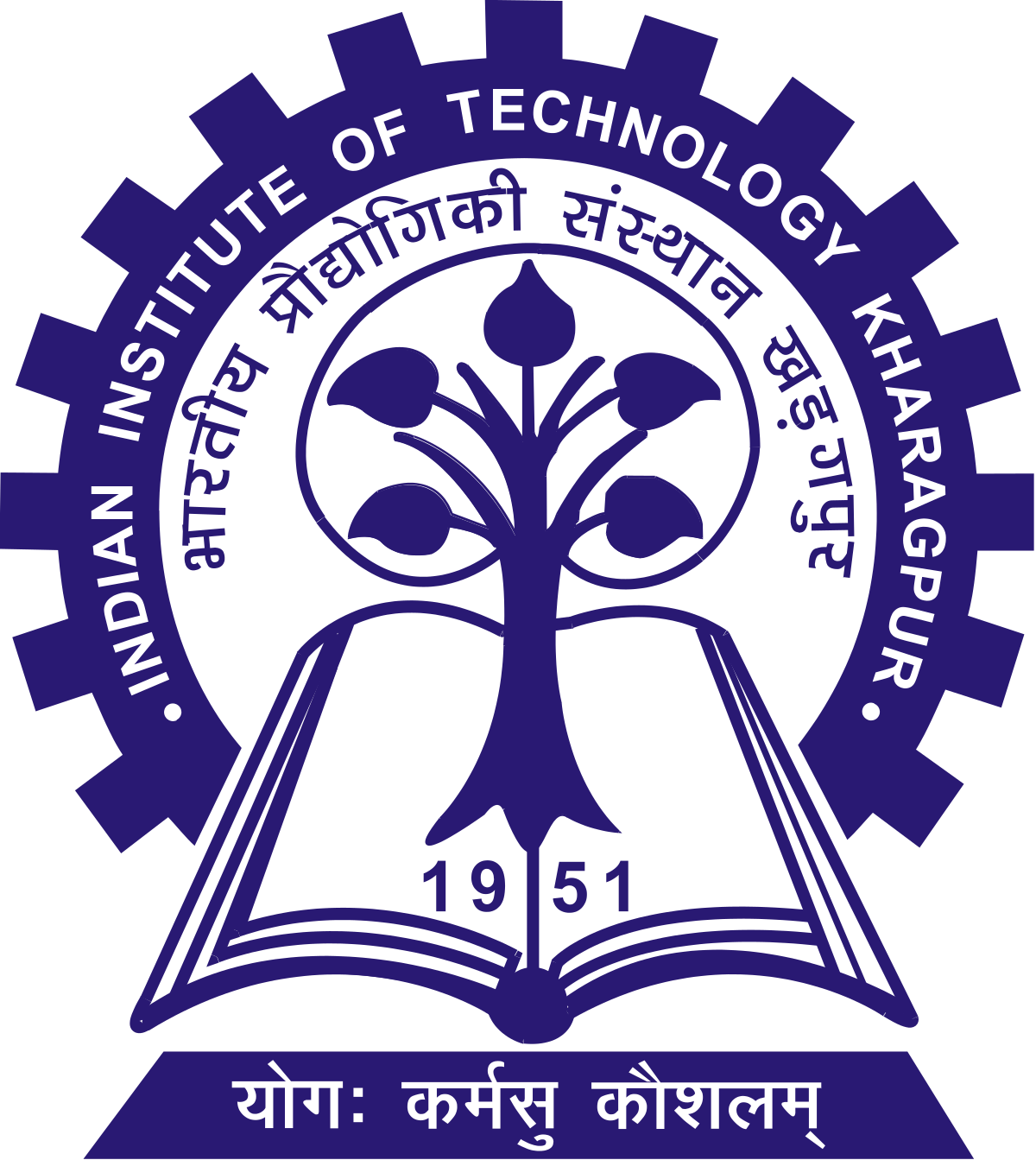 Results and Discussion
Maximum (Lag) correlation between XCO2 and Bio-Climatic anomalies in each zone
Maximum Correlation:
Correlation
Temperature
Precipitation
LAI-hv
LAI-lv
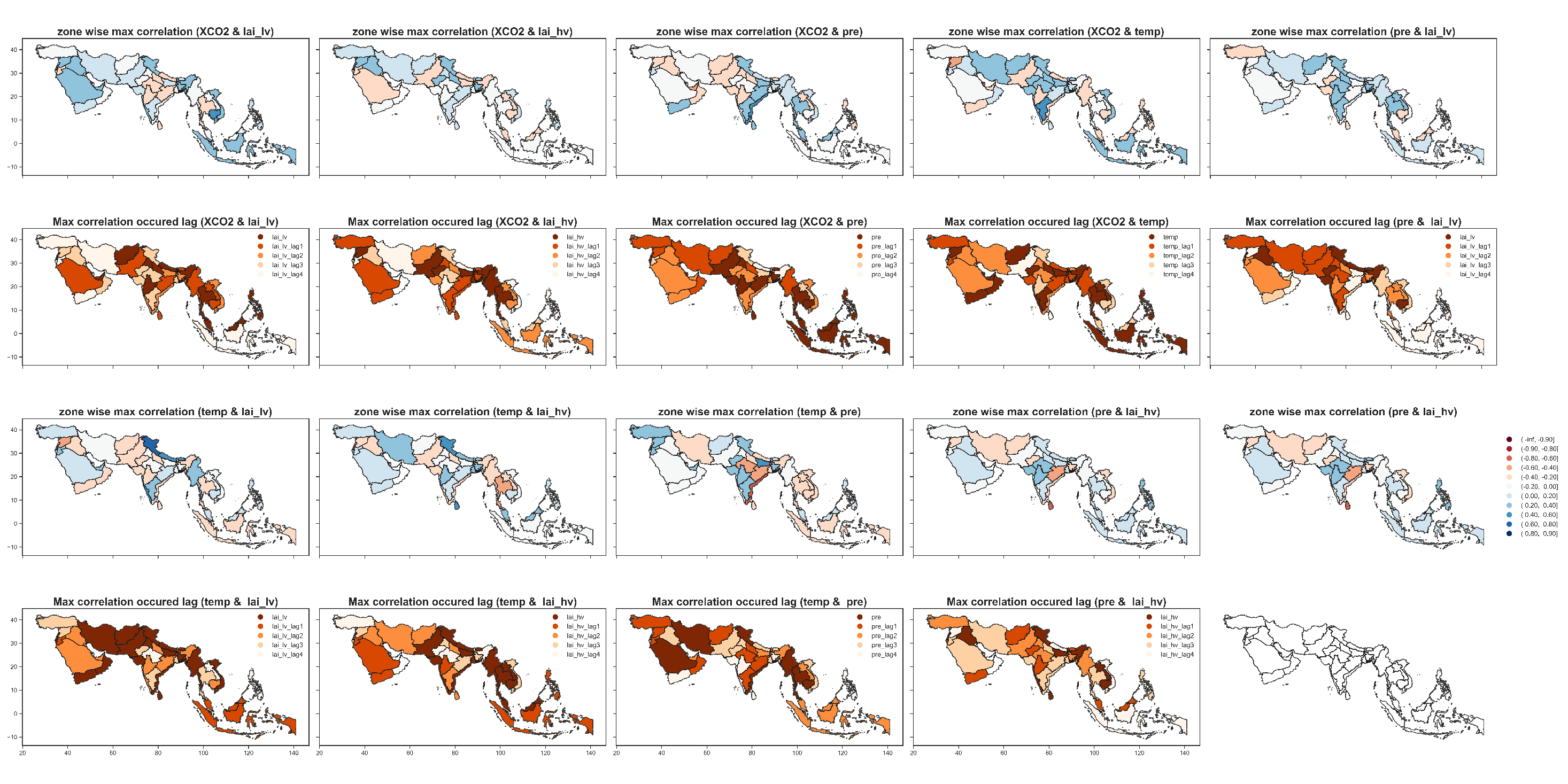 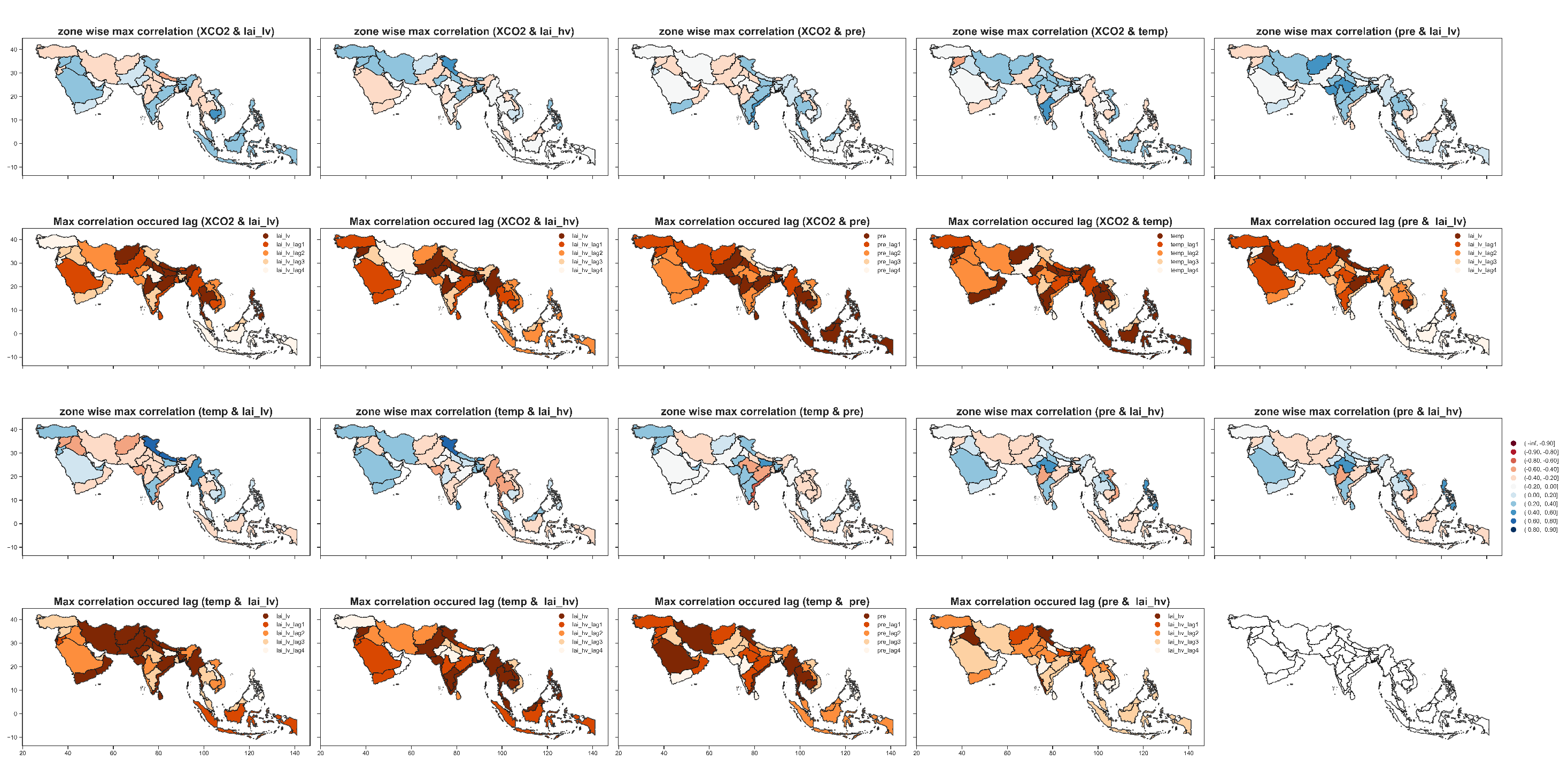 Maximum Correlation occurrence at different (up to 4-months) Lag Period:
Lag in months
Latitude
Lag0
Lag1
Lag2
Lag3
Lag4
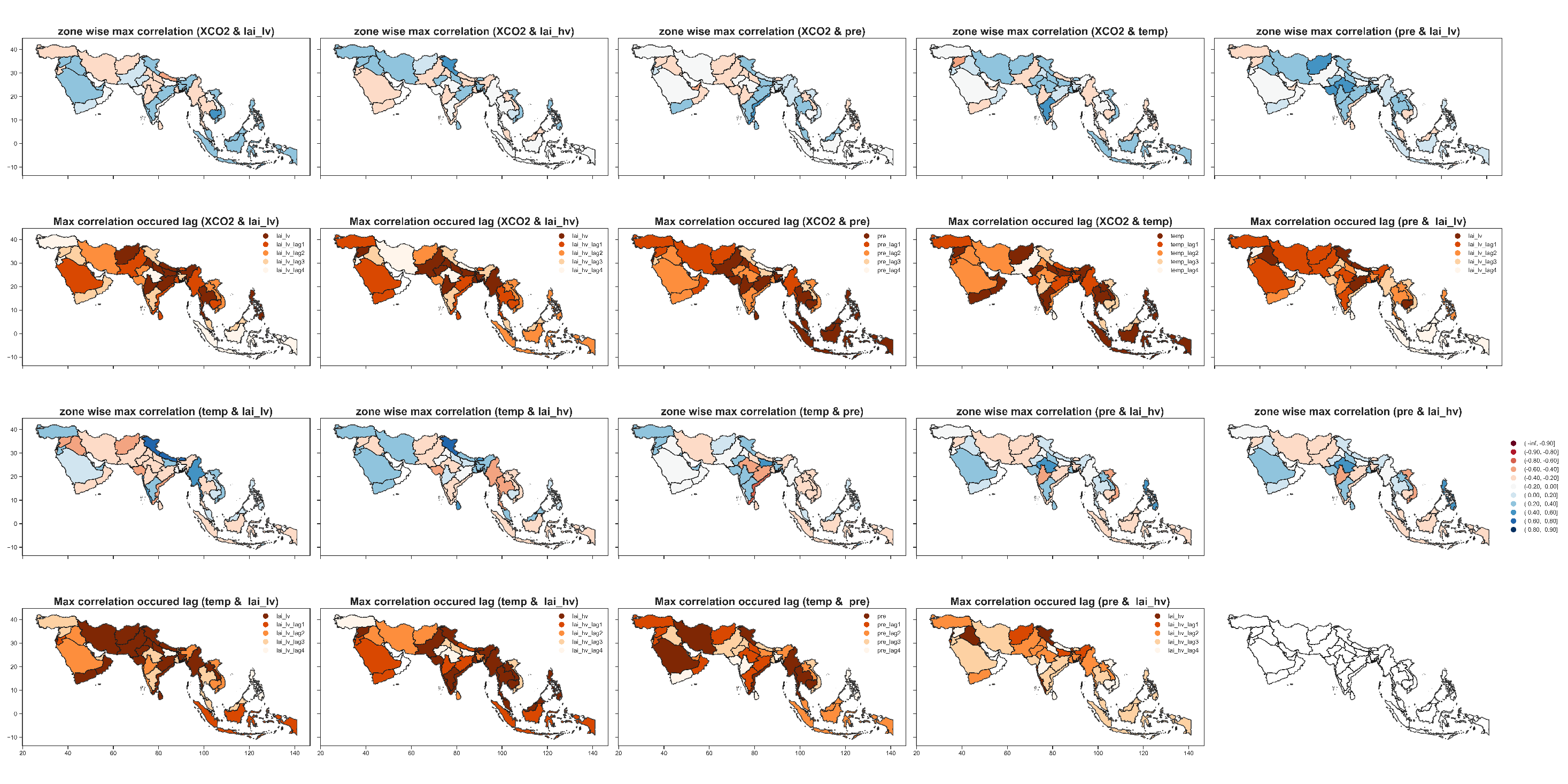 Significance (P Value) of Maximum Correlation occurrence:
P Value
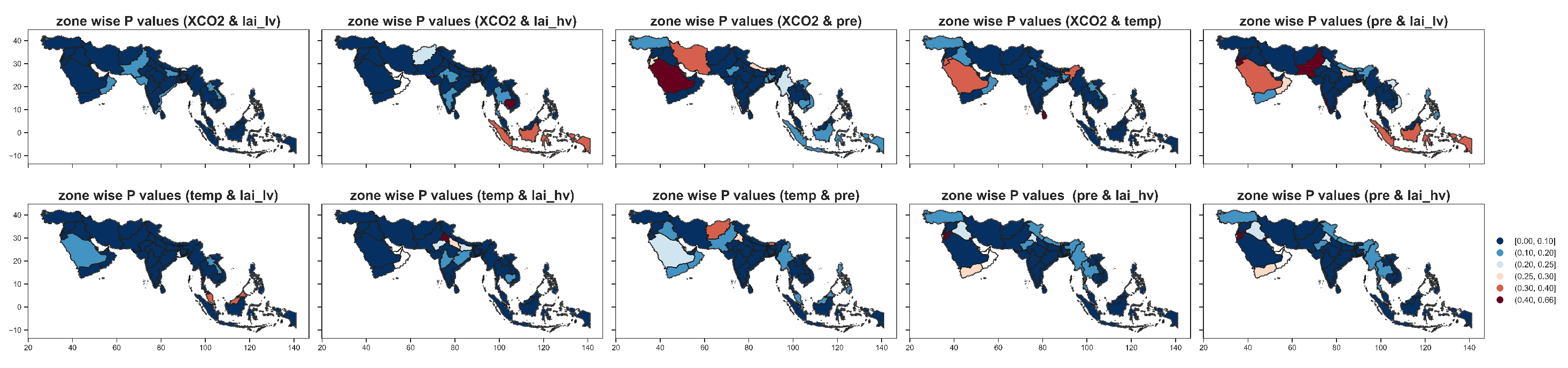 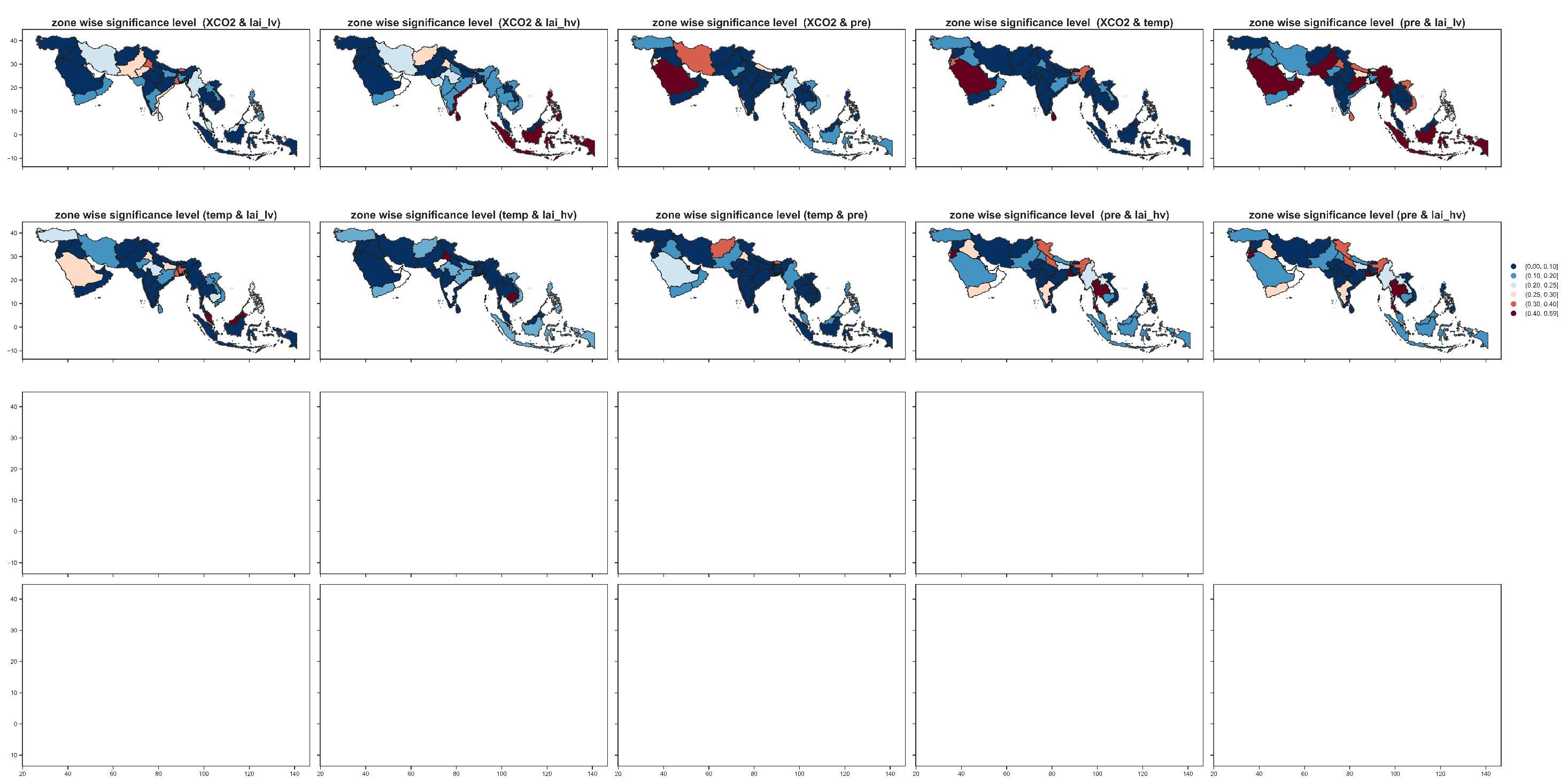 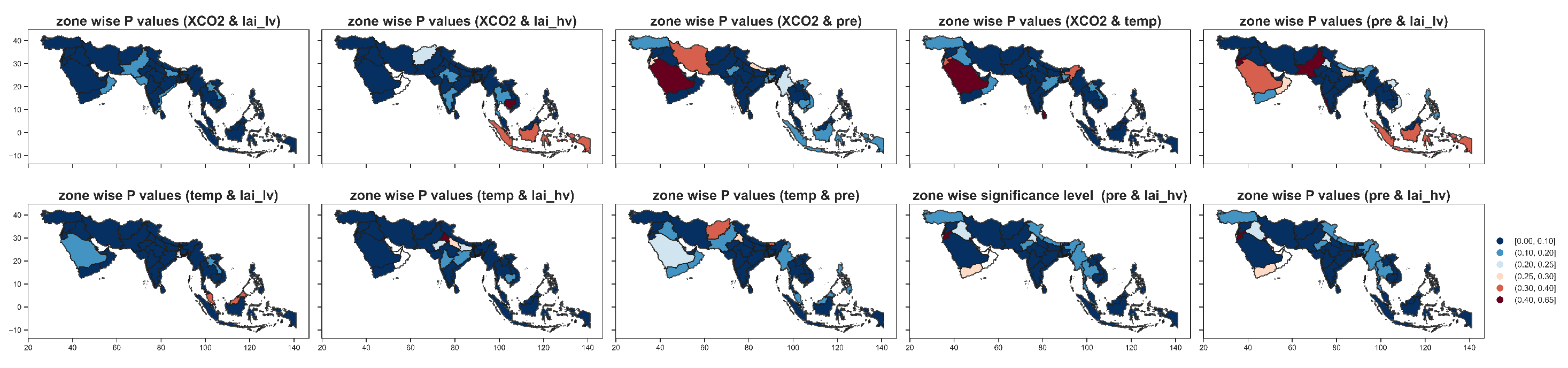 Longitude
The tropical evergreen forest regions of SEA promptly exhibited a direct correlation between anomalies of CO2 and temperature, as well as precipitation, with a positive effect

The arid zones of precipitation were negatively correlated with XCO2. which could indicate the dependency of precipitation on vegetation photosynthesis

 Forest dominant regions of SA showed a negative correlation with high LAI and anomalies of CO2, and vice versa (CO2 withdraw through photosynthesis)
Maximum Correlation among Bio-Climatic anomalies in each zone
Maximum Correlation:
Correlation
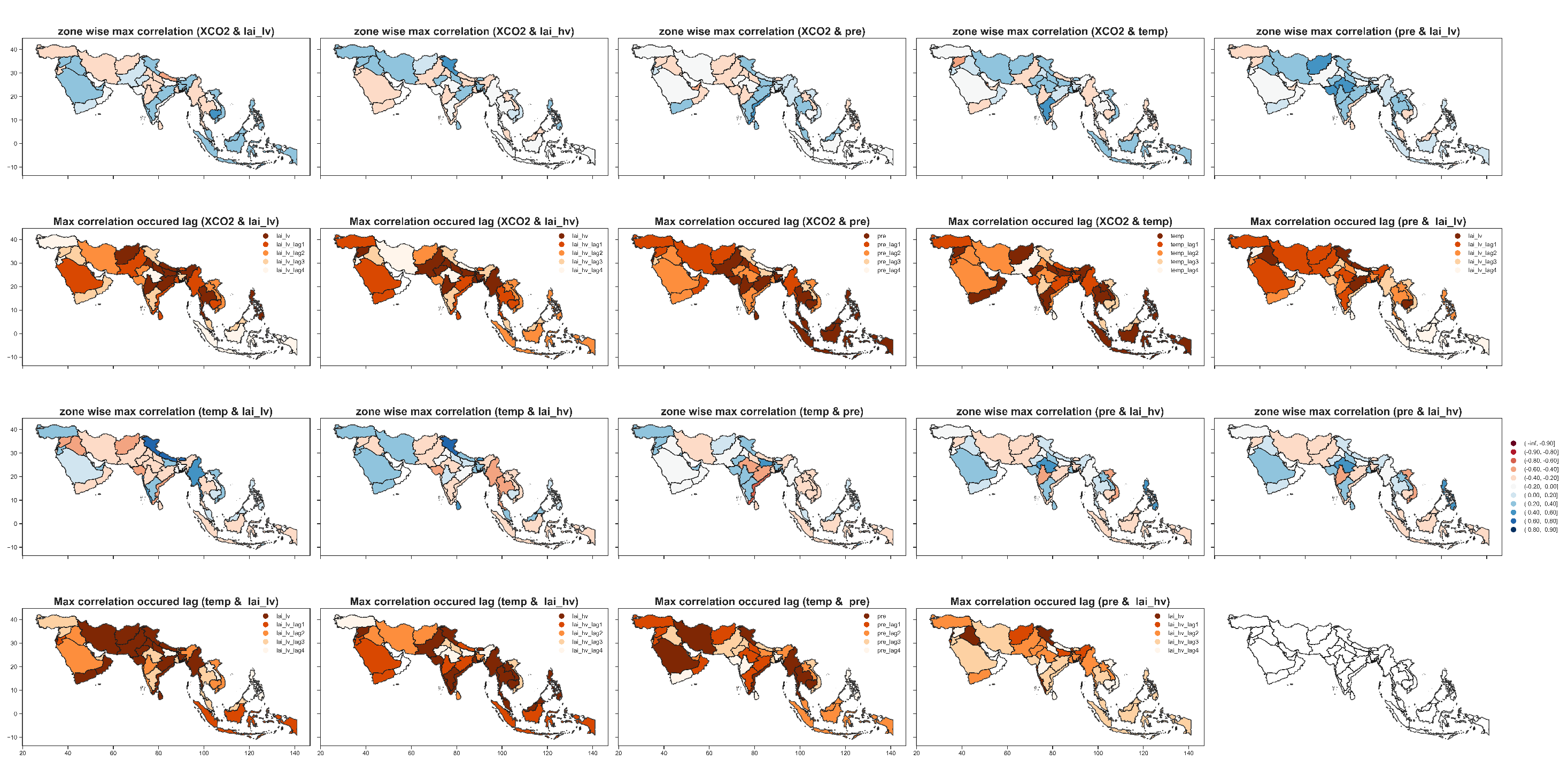 Precipitation vs LAI-hv
Temperature Vs LAI-hv
Temperature Vs Precipitation
Temperature Vs LAI-lv
Precipitation vs LAI-lv
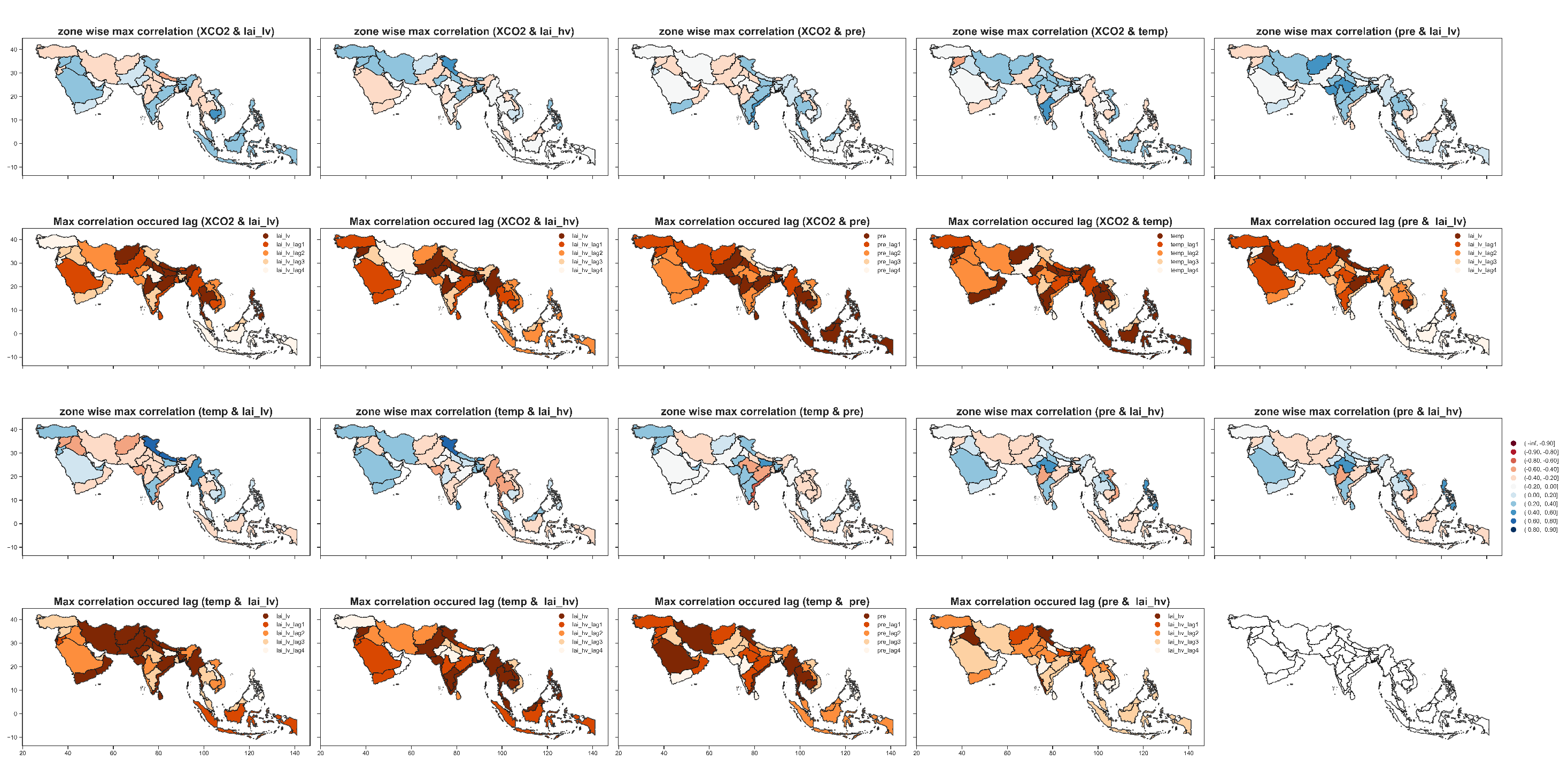 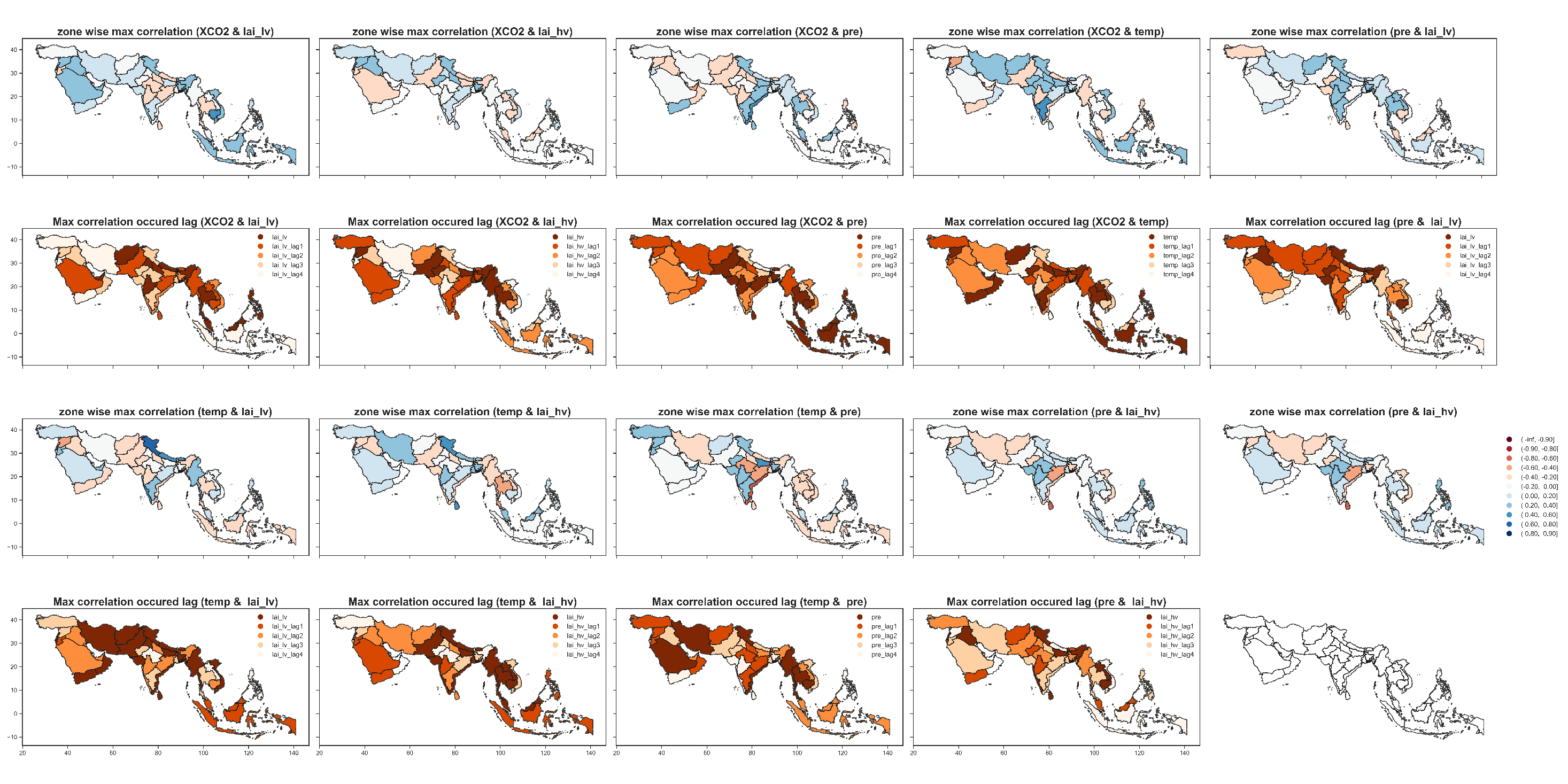 Maximum Correlation occurrence at different (up to 4-months) Lag Period:
Lag in months
Latitude
Lag0
Lag1
Lag2
Lag3
Lag4
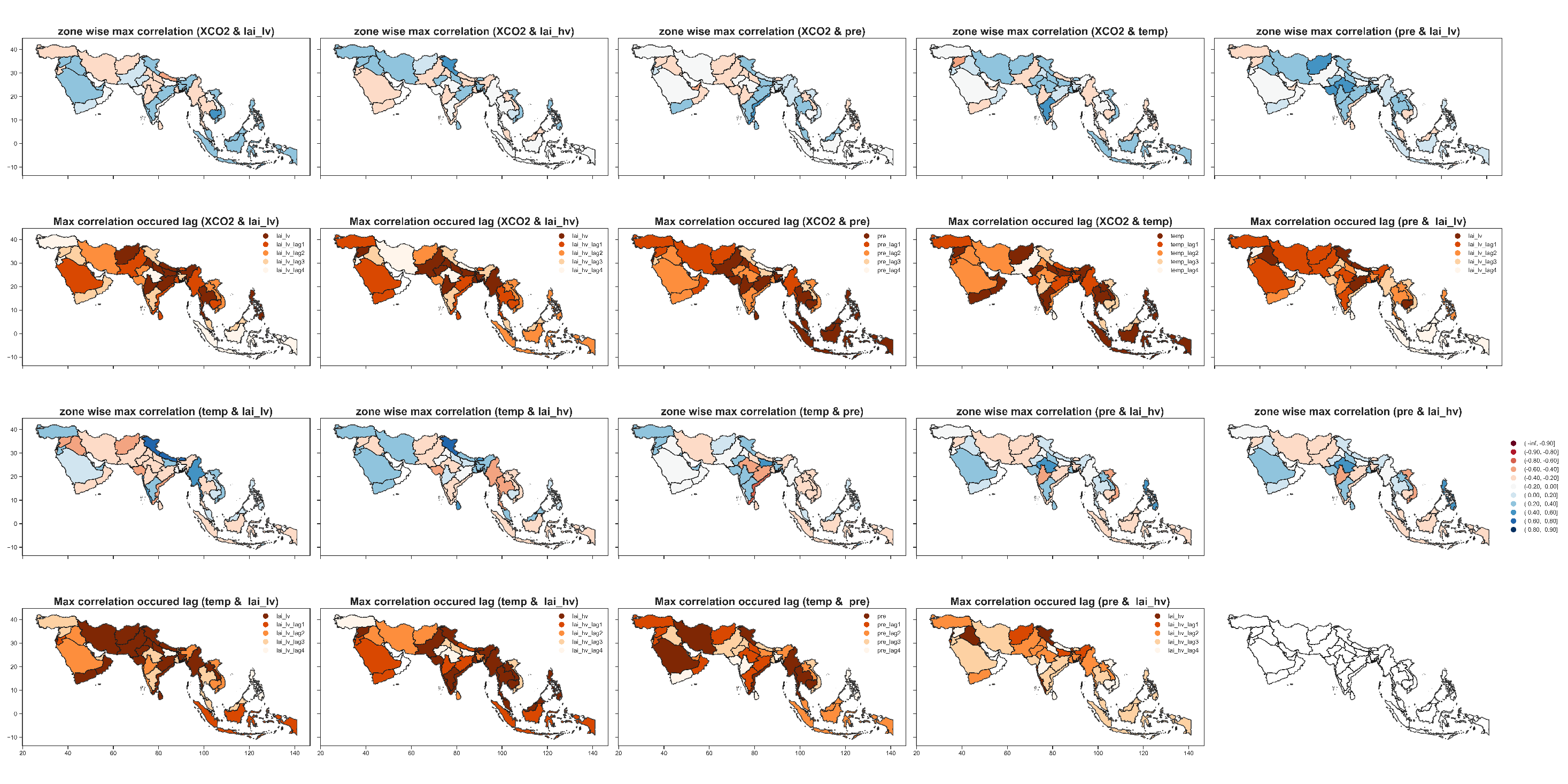 Significance (P Value) of Maximum Correlation occurrence:
P Value
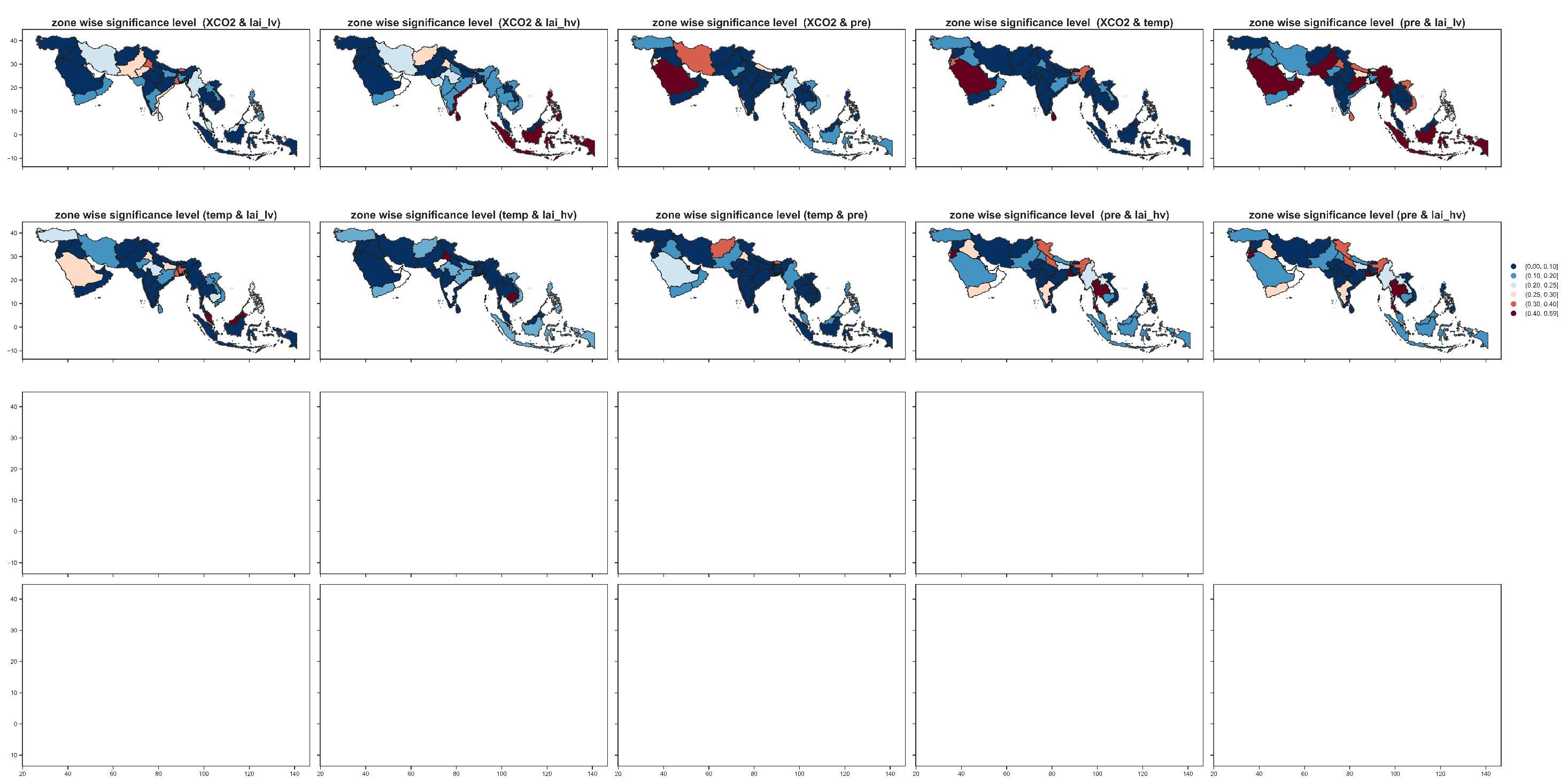 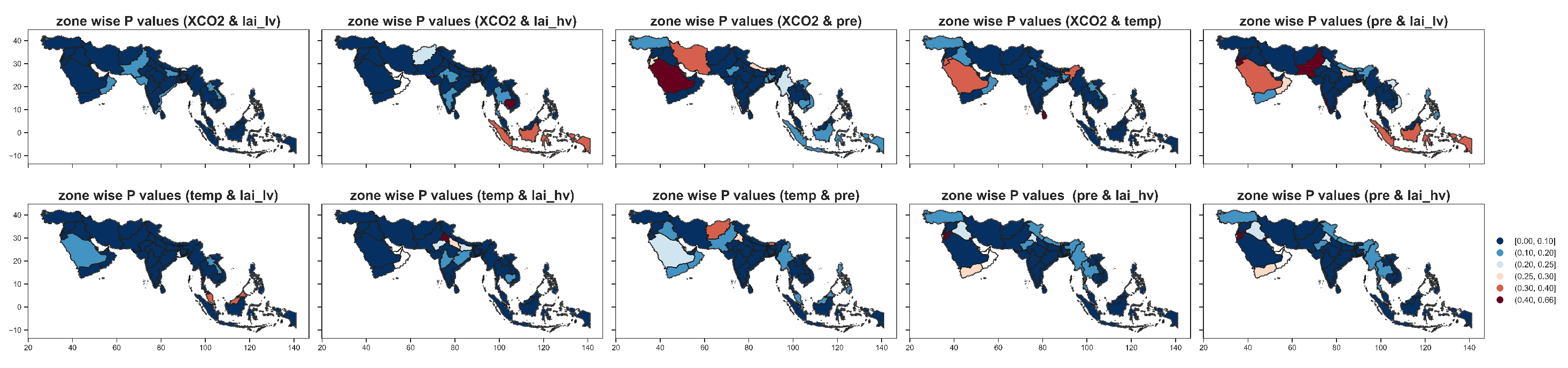 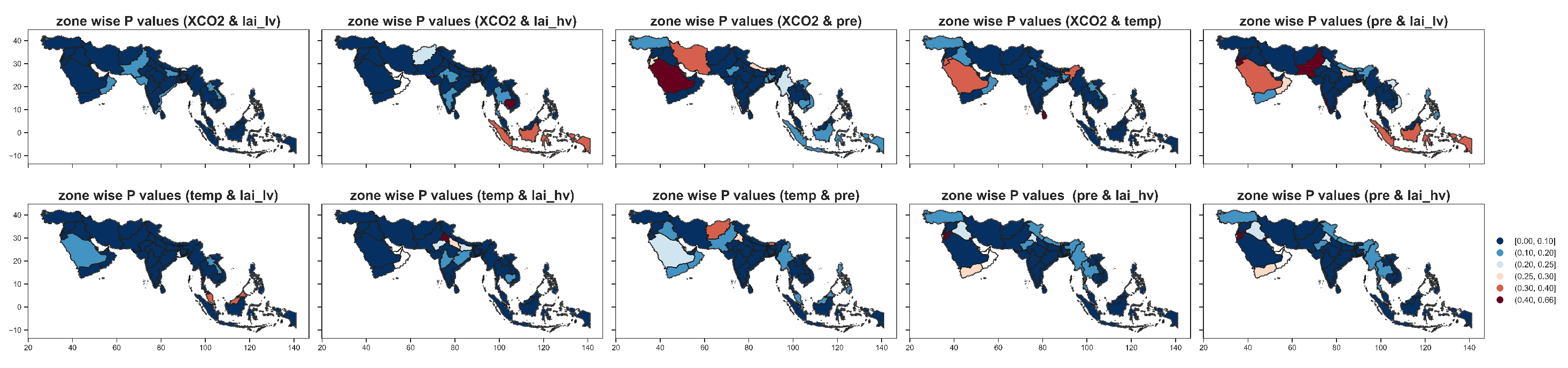 Longitude
Arid and semi-arid regions promptly exhibited a direct correlation between anomalies of  LAI low and temperature (negative)

 In Most of the regions, precipitation and low LAI correlated positively with different lags

In SEA, precipitation correlated negatively with high LAI (3 months lag )??

In SEA, temperature correlated negatively with precipitation (2 months lag )
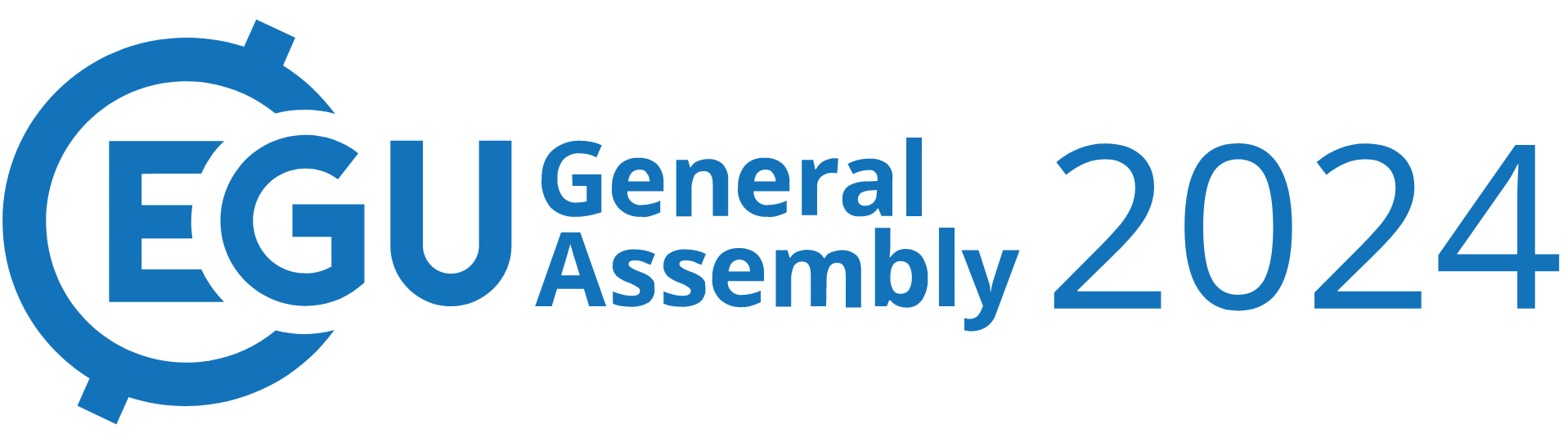 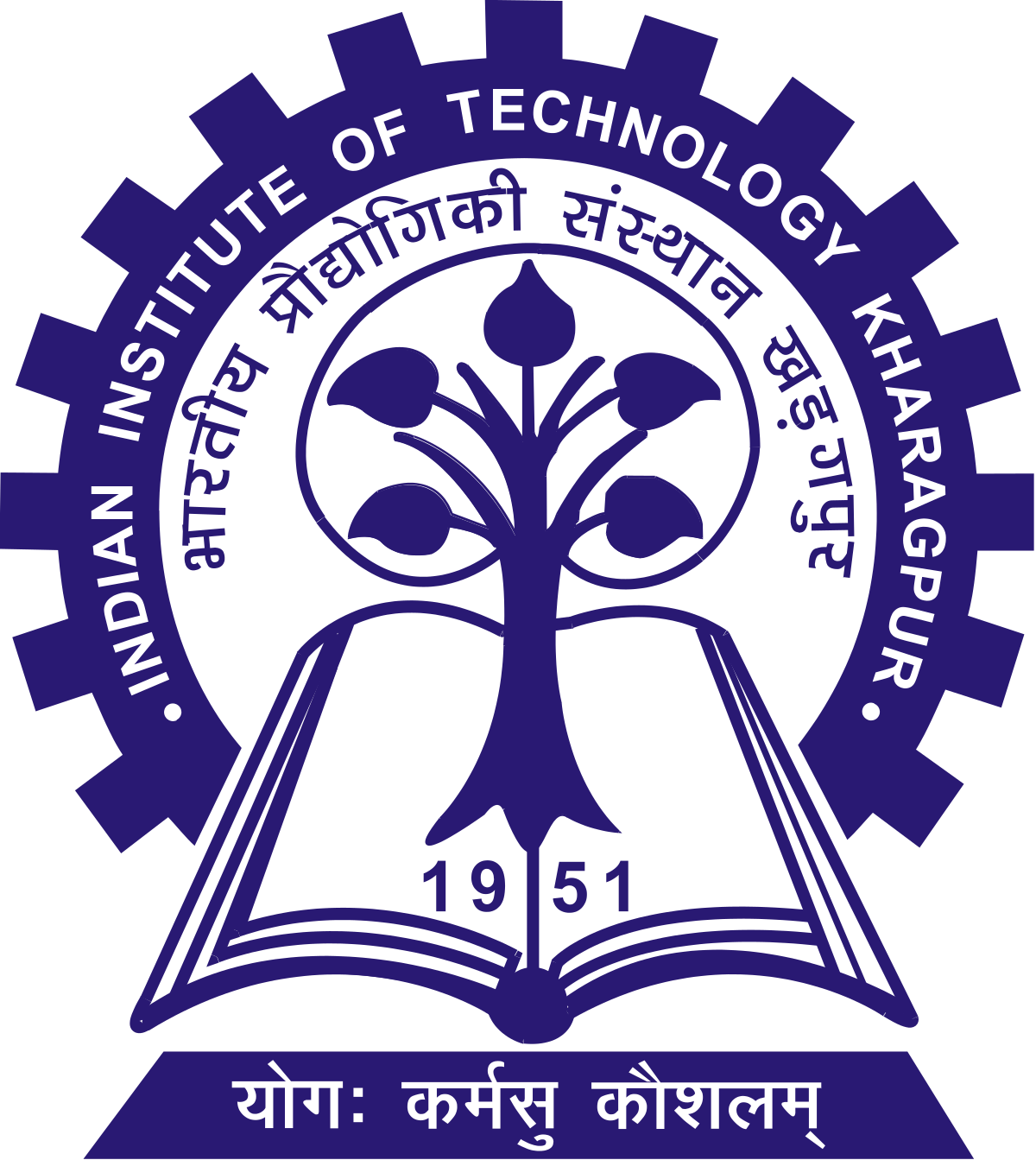 Conclusions
In arid and semi-arid regions, precipitation could be a limiting factor for CO2 withdrawal

Temperature and precipitation might not be a limiting factor for CO2 withdrawal in tropical aseasonal forest-dominated regions

The tropical evergreen forest regions of SEA promptly exhibited a contemporaneous correlation between anomalies of CO2 and temperature, as well as precipitation, with a positive effect

In SEA, precipitation correlated negatively with high LAI (3 months lag )

In SEA, temperature correlated negatively with precipitation (2 months lag)
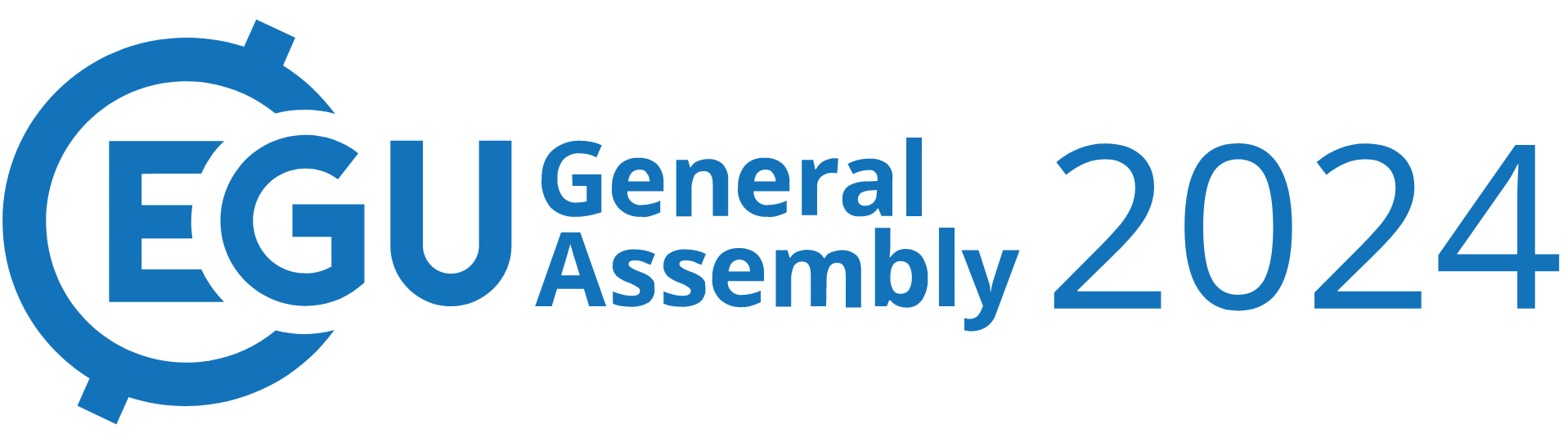 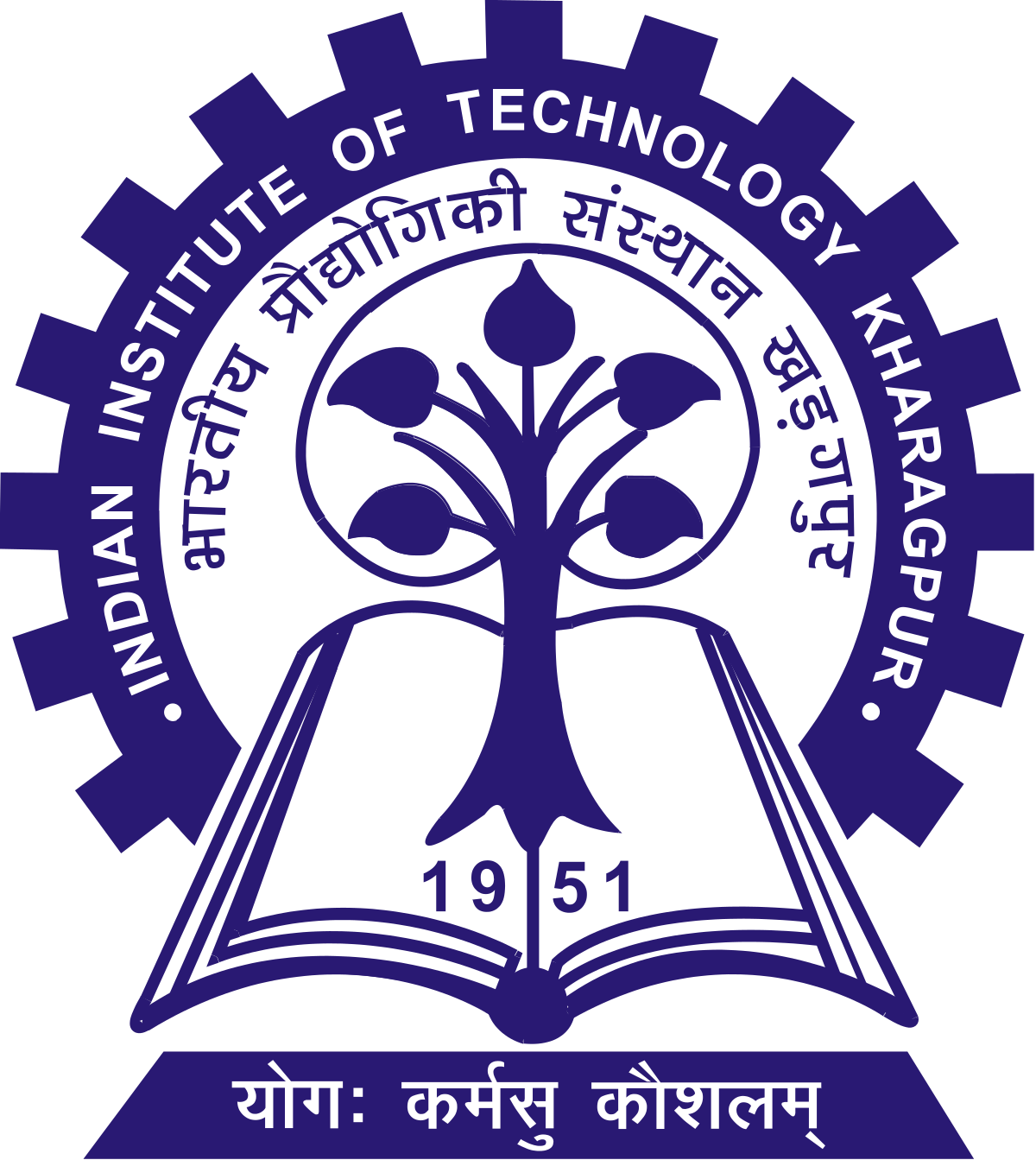 References
Friedlingstein, P., O'sullivan, M., Jones, M.W., Andrew, R.M., Bakker, D.C., Hauck, J., Landschützer, P., Le Quéré, C., Luijkx, I.T., Peters, G.P. and Peters, W., 2023. Global carbon budget 2023. Earth System Science Data, 15(12), pp.5301-5369.

Budget, Global Carbon. "Global Carbon Budget 2023." (2023).

Rödenbeck, C., Zaehle, S., Keeling, R. and Heimann, M., 2020. The European carbon cycle response to heat and drought as seen from atmospheric CO2 data for 1999–2018. Philosophical Transactions of the Royal Society B, 375(1810), p.20190506.

Wang, W., Ciais, P., Nemani, R.R., Canadell, J.G., Piao, S., Sitch, S., White, M.A., Hashimoto, H., Milesi, C. and Myneni, R.B., 2013. Variations in atmospheric CO2 growth rates coupled with tropical temperature. Proceedings of the National Academy of Sciences, 110(32), pp.13061-13066.

Kondo, M., Ichii, K., Patra, P.K., Canadell, J.G., Poulter, B., Sitch, S., Calle, L., Liu, Y.Y., Van Dijk, A.I., Saeki, T. and Saigusa, N., 2018. Land use change and El Niño-Southern Oscillation drive decadal carbon balance shifts in Southeast Asia. Nature communications, 9(1), pp.1-11.
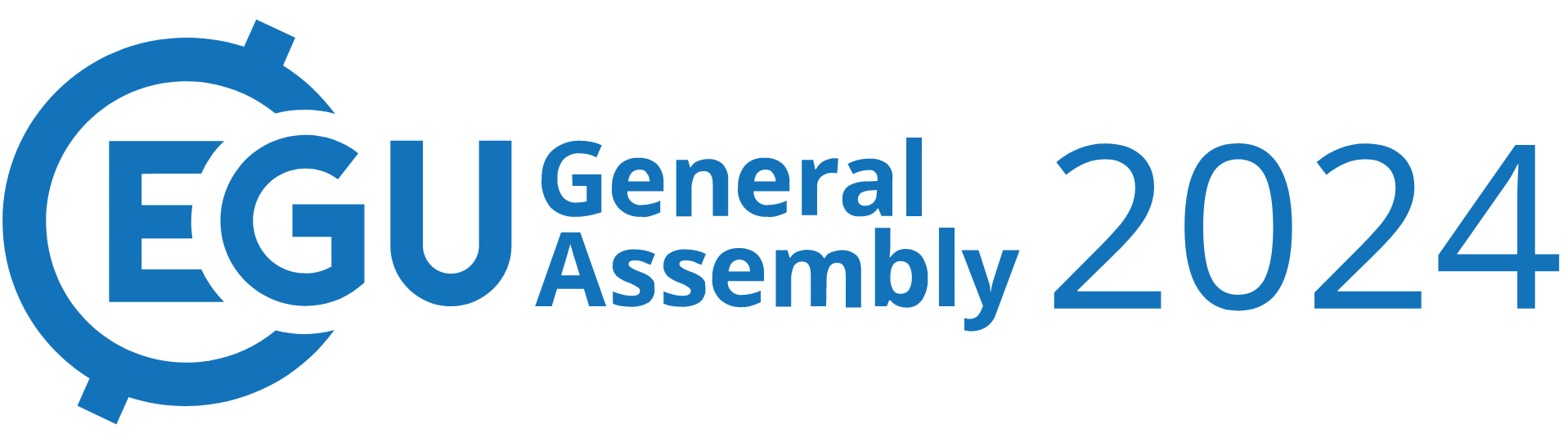 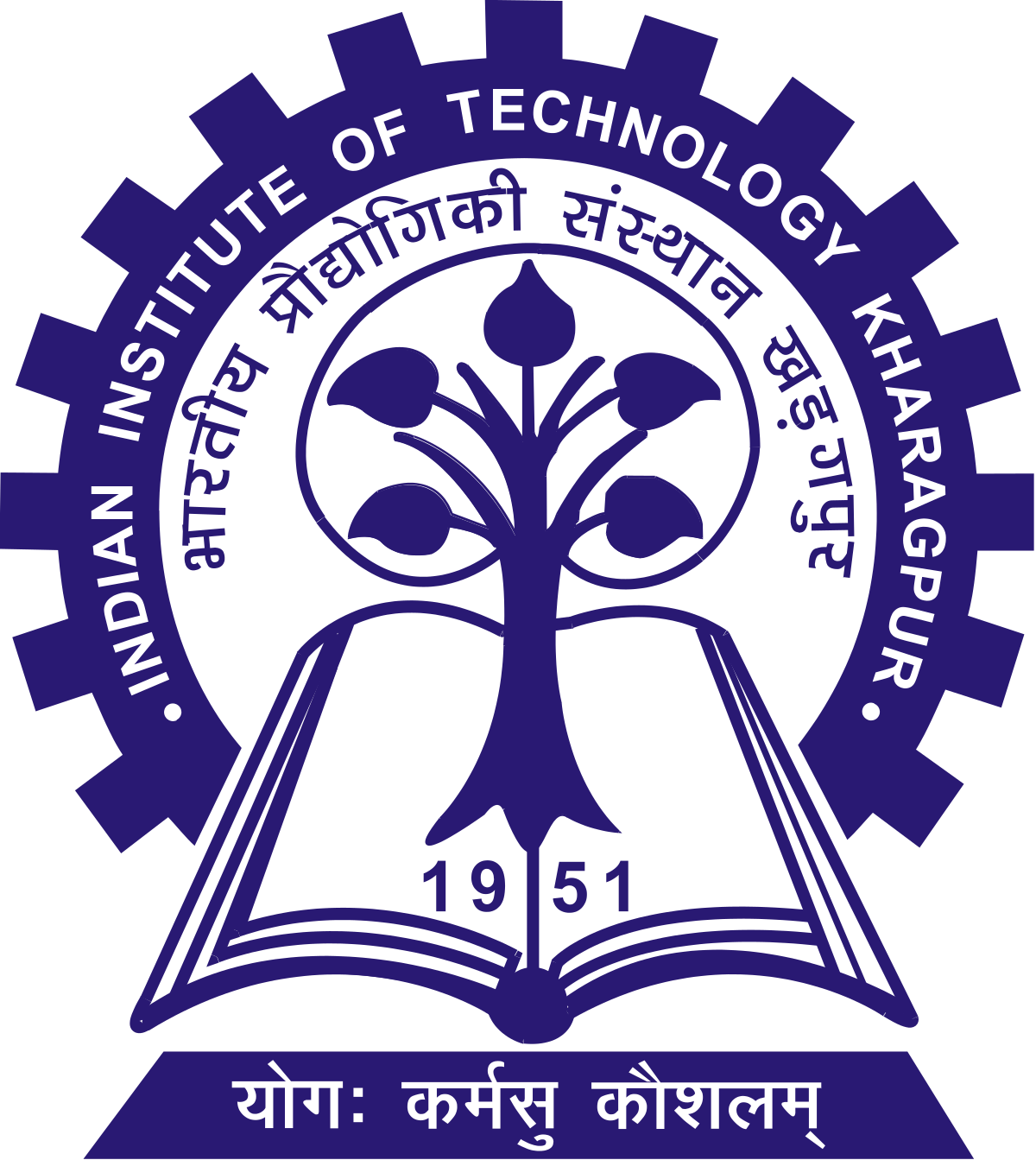 Thank you